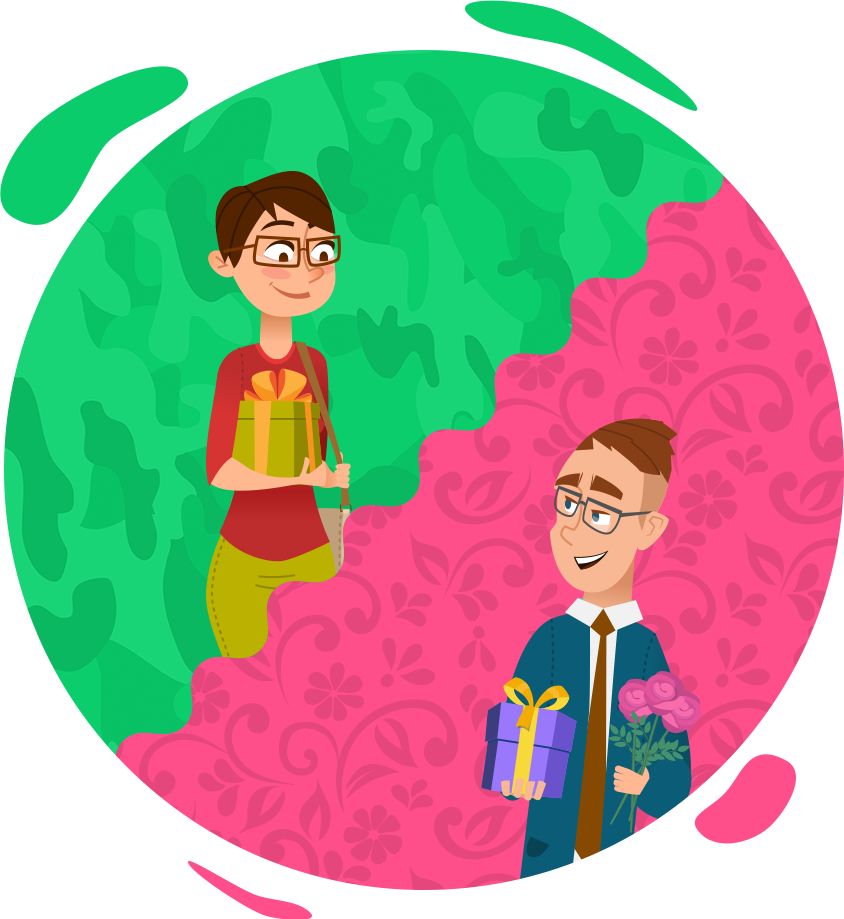 23 vs. 8
Начать игру
Правила игры
Правила игры
В игре принимают участие две команды. Команда мальчиков и команда девочек.

Задачи команд быстрее соперников открыть свою открытку. 

Девочки открывают розовое поле.
Мальчики открывают зелёное поле.

Для этого командам необходимо ответить на ряд вопросов, связанных с праздниками. 

Мальчики отвечают на вопросы, связанные с Международным женским днём, а девочки - с Днём защитника Отечества.
По жребию определяется та команда, которая начинает игру первой.

Нажав на клетку игрового поля, команда должна будет ответить на вопрос. Если команда ответила правильно, то она может сделать ещё один ход. Если неправильно, то ход переходит к команде соперника. 

Выигрывает та команда, которая быстрее другой откроет свою открытку.
← Назад
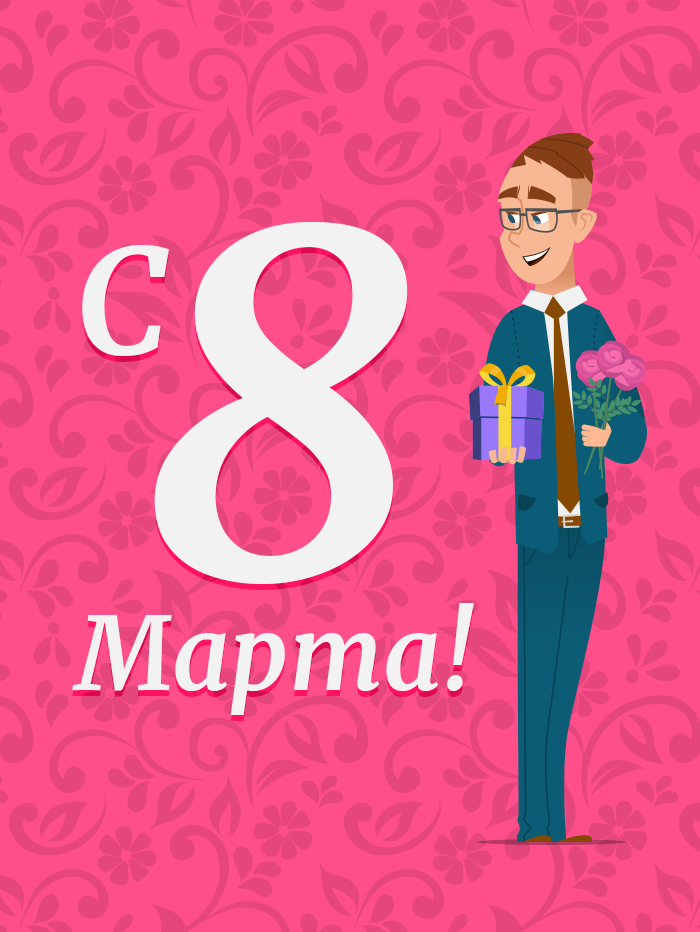 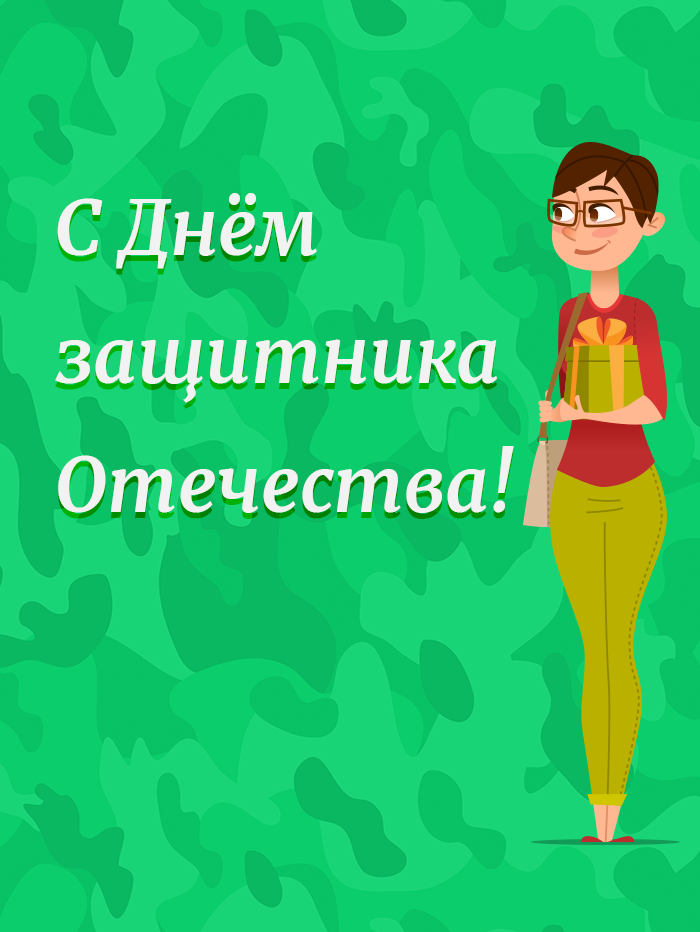 Ответьте на вопрос
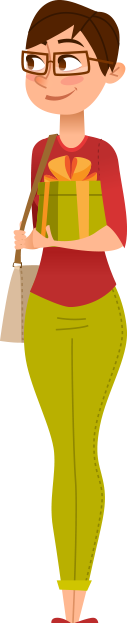 Праздник 8 Марта появился, как известно, в результате борьбы трудящихся женщин за равноправие. Идея празднования Международного женского дня принадлежит именно ей. Она-то в начале 20 века на пару с подругой, Розой Люксембург, и призывала представительниц прекрасного пола устраивать в этот день митинги и шествия, привлекая всеобщее внимание к проблемам женщин.
Клара Цеткин
Надежда Крупская
Инесса Арманд
Айседора Дункан
Вы ответили верно
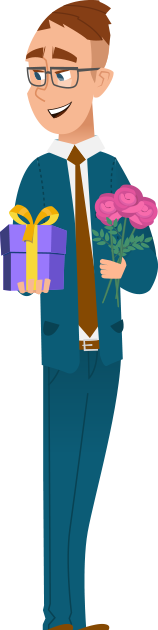 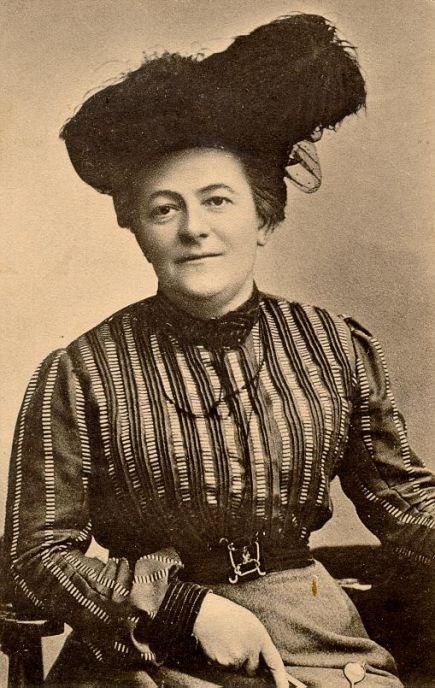 Клара Цеткин (1857–1933) – немецкий политик, активистка борьбы за права женщин. Клара Цеткин сыграла важную роль в основании Второго интернационала и подготовила для его Учредительного конгресса речь о роли женщин в революционной борьбе. Считается, что она является автором идеи Международного женского дня – 8 Марта.
Вернуться назад
Вы ответили неверно
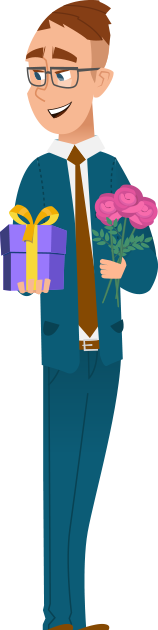 Правильный ответ
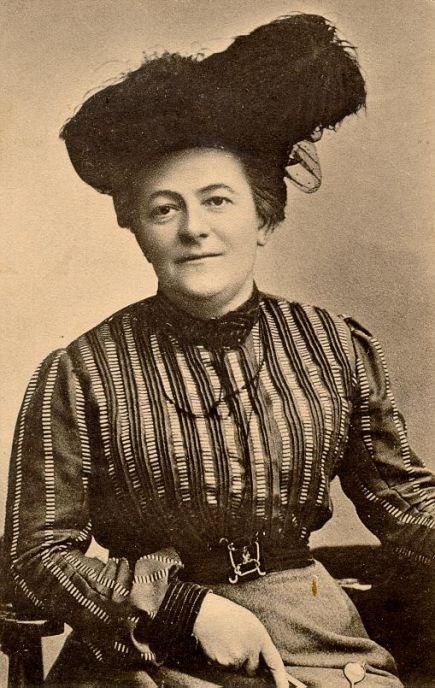 Клара Цеткин (1857–1933) – немецкий политик, активистка борьбы за права женщин. Клара Цеткин сыграла важную роль в основании Второго интернационала и подготовила для его Учредительного конгресса речь о роли женщин в революционной борьбе. Считается, что она является автором идеи Международного женского дня – 8 Марта.
Вернуться назад
Ответьте на вопрос
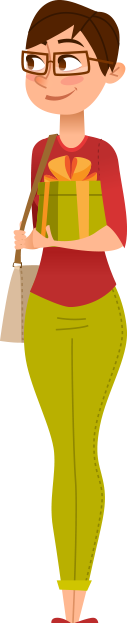 Именно этот цветок являлся главным символом 8 Марта в СССР.
Роза
Мимоза
Гладиолус
Хризантема
Вы ответили верно
Вы ответили верно
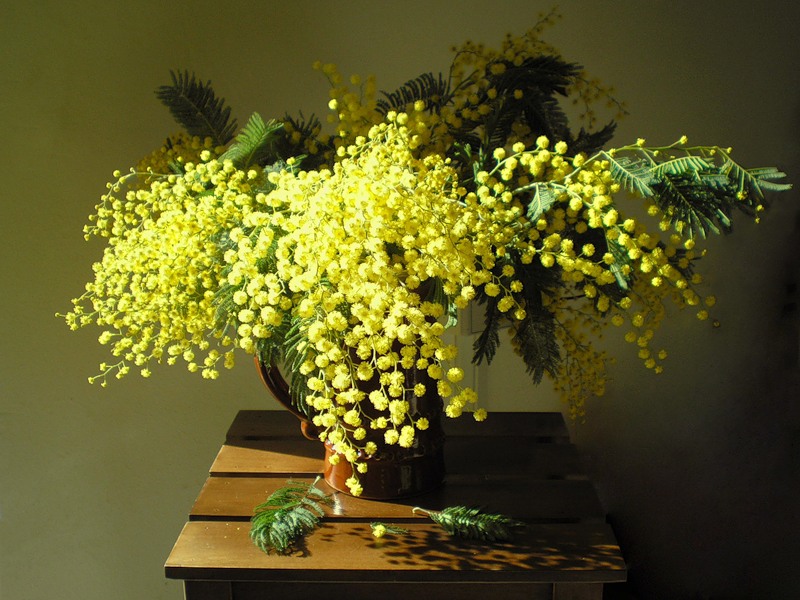 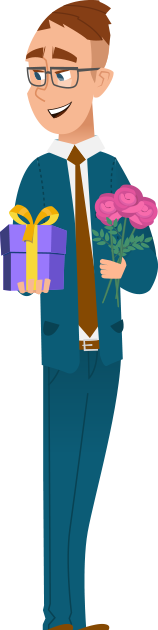 Главным символом 8 Марта в СССР являлась мимоза. Однако на деле это привычное всем растение, ассоциирующееся с праздником, вовсе не мимоза, а акация серебристая. Правда, относится она к подсемейству Мимозовых, что, по всей видимости, и вызвало всеобщее заблуждение.
Акация серебристая
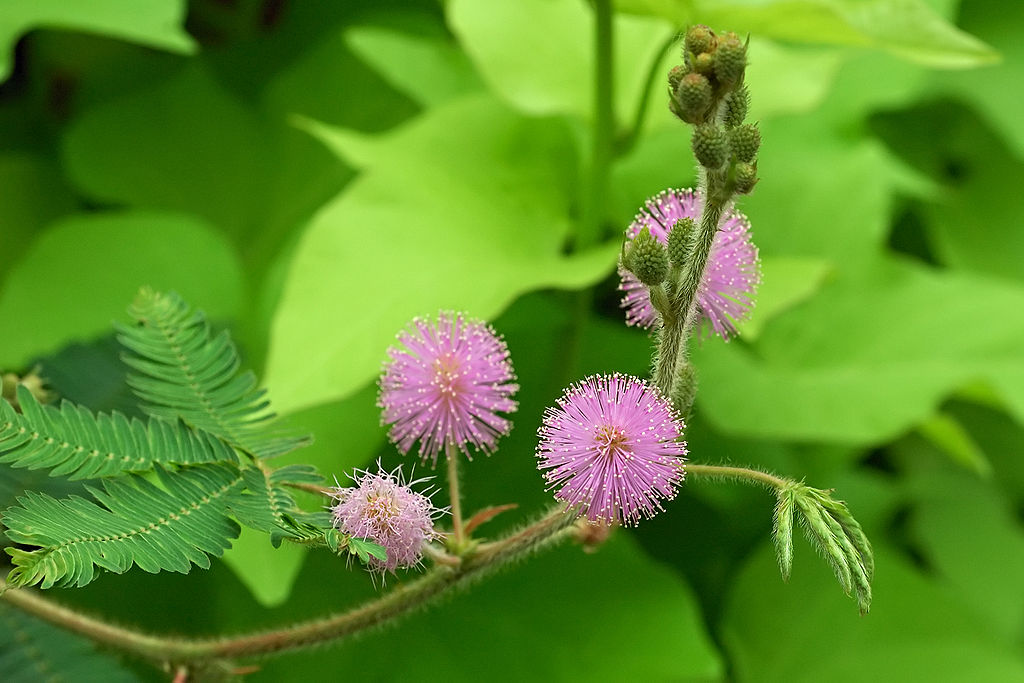 Мимоза стыдливая
Вернуться назад
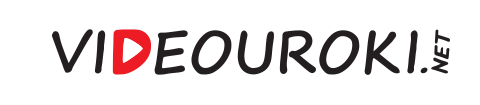 Вы ответили неверно
Ваш ответ не верен
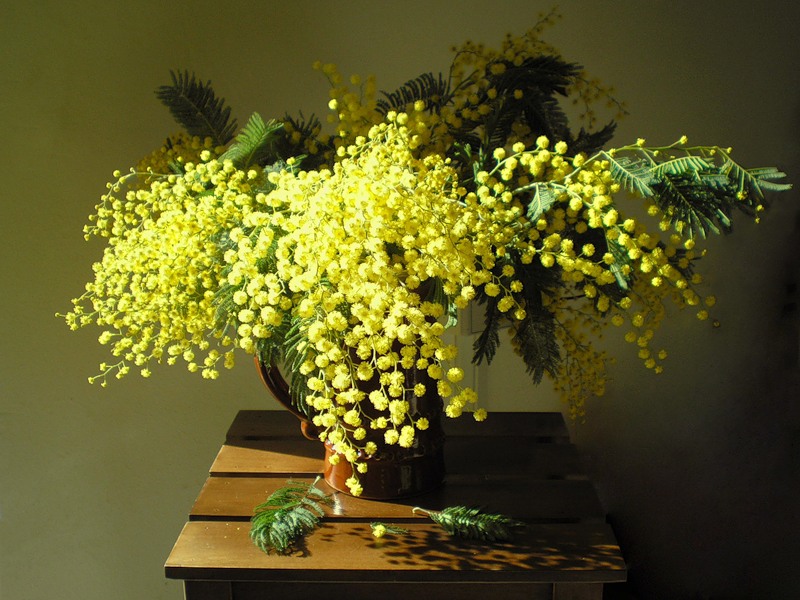 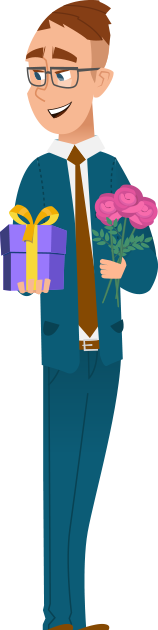 Правильный ответ
Главным символом 8 Марта в СССР являлась мимоза. Однако на деле это привычное всем растение, ассоциирующееся с праздником, вовсе не мимоза, а акация серебристая. Правда, относится она к подсемейству Мимозовых, что, по всей видимости, и вызвало всеобщее заблуждение.
Акация серебристая
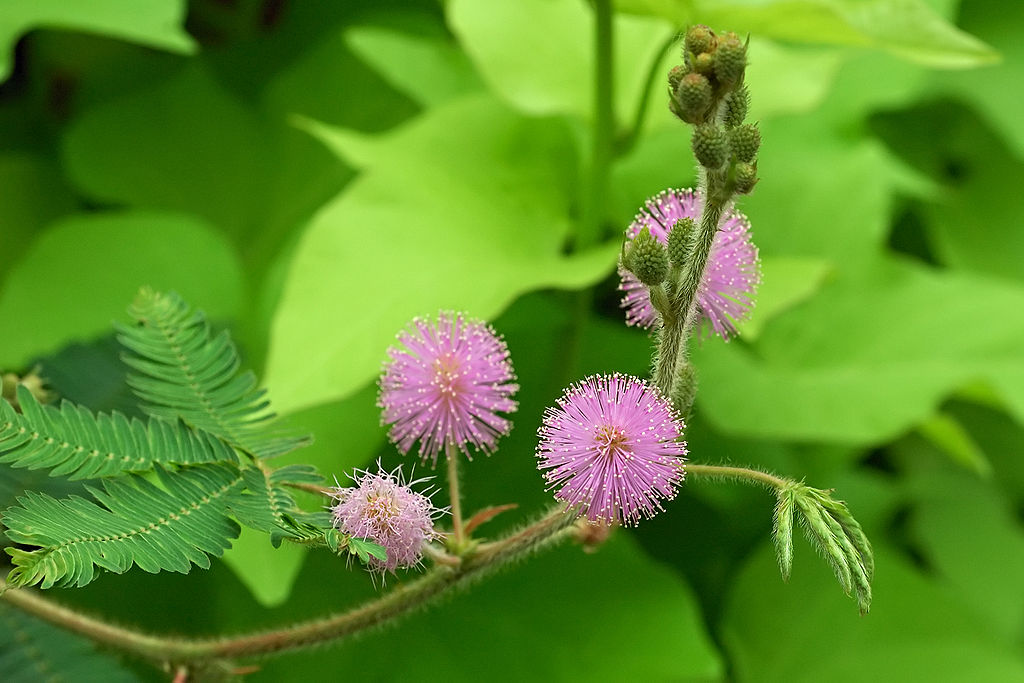 Мимоза стыдливая
Вернуться назад
Ответьте на вопрос
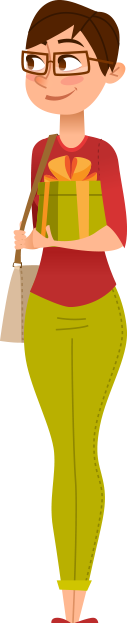 Именно в этот день праздник 8 Марта отмечался по юлианскому календарю в Российской Империи.
23 февраля
7 ноября
9 мая
1 апреля
Вы ответили верно
Вы ответили верно
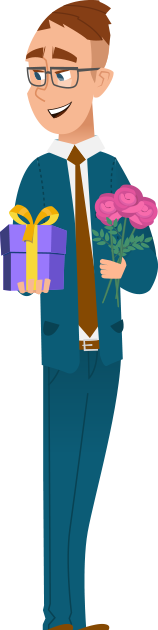 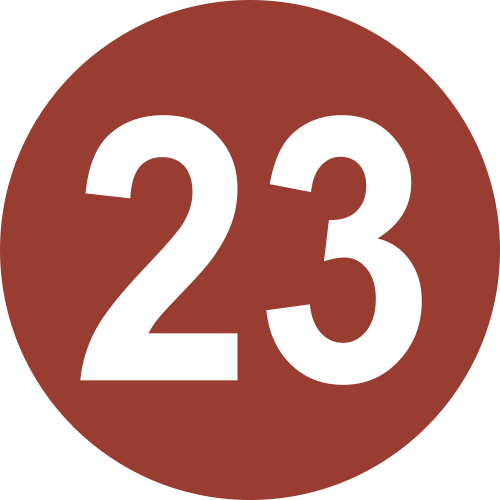 Парадоксально, но факт! До 1918 года –  введения на территории бывшей Российской Империи нового григорианского календаря –
 День борьбы за права женщин праздновался 23 февраля, то есть в день, который сегодня является мужским праздником.
Вернуться назад
Вы ответили неверно
Ваш ответ не верен
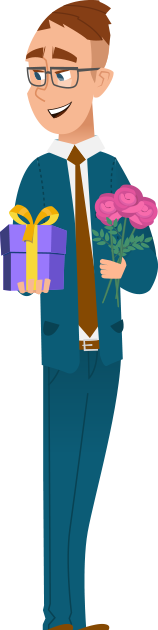 Правильный ответ
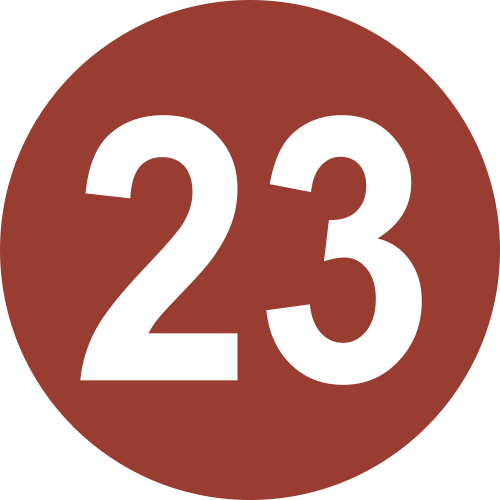 Парадоксально, но факт! До 1918 года –  введения на территории бывшей Российской Империи нового григорианского календаря –
 День борьбы за права женщин праздновался 23 февраля, то есть в день, который сегодня является мужским праздником.
Вернуться назад
Ответьте на вопрос
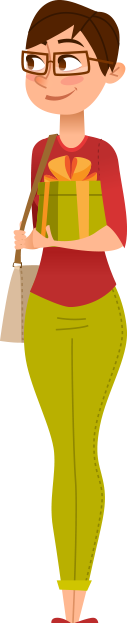 Удивительно, но Международный женский день послужил началом для довольно знакового в истории нашей страны исторического события.
Февральская революция
Перенос столицы в Санкт-Петербург
Путч 
ГКЧП
Провозглашение независимости России
Вы ответили верно
Вы ответили верно
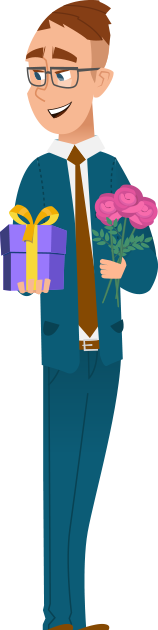 В 1917 году (23 февраля по старому или 8 марта по новому стилю) в Петрограде прошла демонстрация женщин с лозунгом «Хлеба и мира!», поддержанная на следующий день рабочими Путиловского завода и приведшая к стычкам с полицией и массовым уличным беспорядкам, послужившим, в свою очередь, отречению от престола государя-императора Николая II и началу Февральской революции.
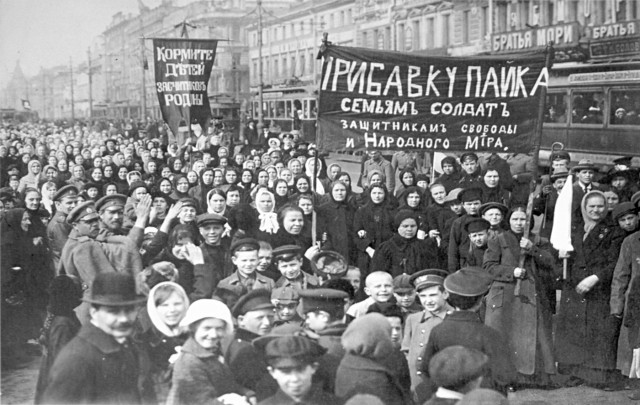 Вернуться назад
Вы ответили неверно
Ваш ответ не верен
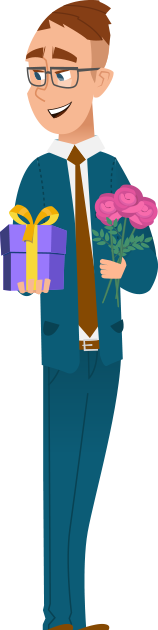 Правильный ответ
В 1917 году (23 февраля по старому или 8 марта по новому стилю) в Петрограде прошла демонстрация женщин с лозунгом «Хлеба и мира!», поддержанная на следующий день рабочими Путиловского завода и приведшая к стычкам с полицией и массовым уличным беспорядкам, послужившим, в свою очередь, отречению от престола государя-императора Николая II и началу Февральской революции.
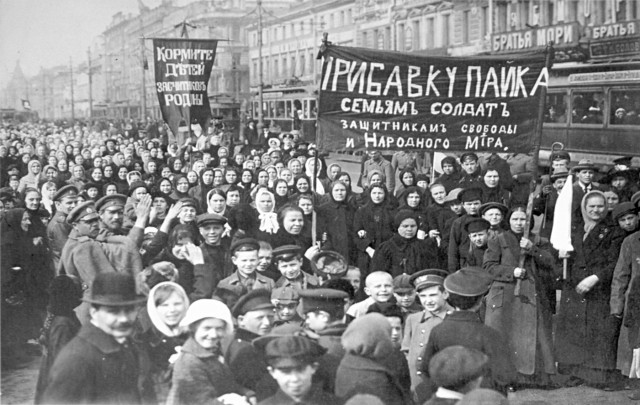 Вернуться назад
Ответьте на вопрос
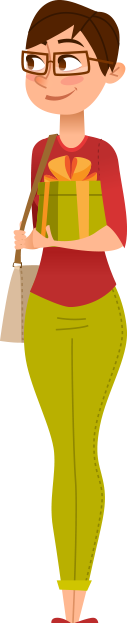 Именно таким по счёту в календаре идёт день 8 марта в невисокосные годы.
67-й день года
70-й день года
68-й день года
50-й день года
Вы ответили верно
Вы ответили верно
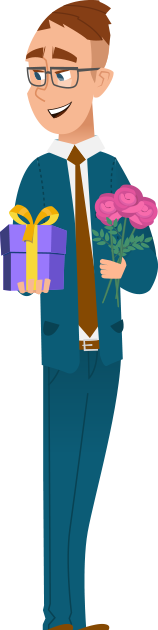 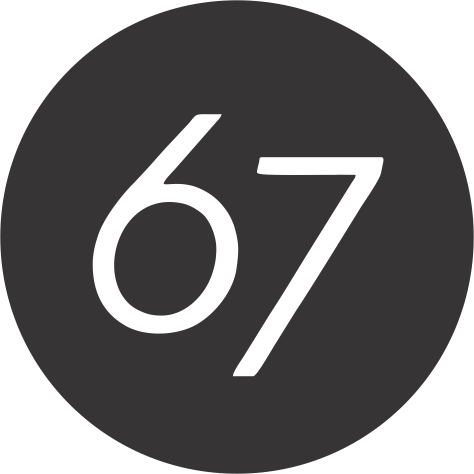 8 марта – 67-й день года (68-й – в високосные годы) в григорианском календаре.
Вернуться назад
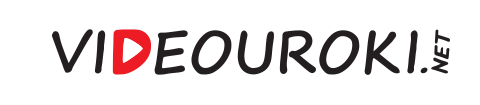 Вы ответили неверно
Ваш ответ не верен
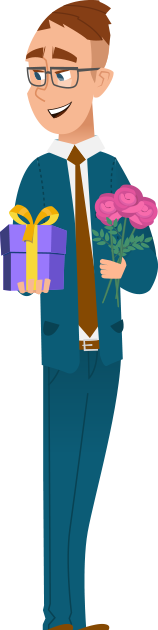 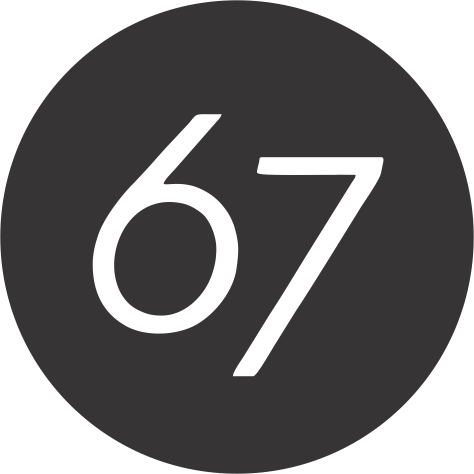 Правильный ответ
8 марта – 67-й день года (68-й – в високосные годы) в григорианском календаре.
Вернуться назад
Ответьте на вопрос
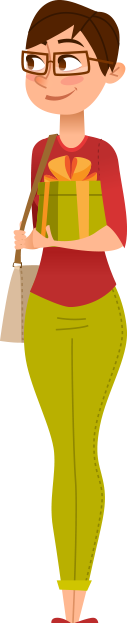 Родители этого популярного советского киноактёра, родившегося 7 марта, преднамеренно указали в его свидетельстве о рождении восьмое число.
Николай Караченцов
Эммануил Виторган
Андрей Миронов
Александр Абдулов
Вы ответили верно
Вы ответили верно
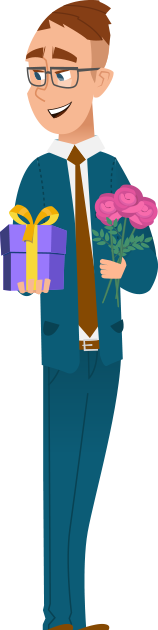 Кто же не знает популярного советского киноактёра Андрея Миронова? Родился будущий талант накануне Международного женского праздника – 7 марта 1941 года. Однако родители мальчика, словно предусмотрев ему судьбу всеобщего любимца, в свидетельстве о рождении указали дату 8 марта. «Андрей – подарок женщинам в женский день!» – с гордостью и любовью заявили они.
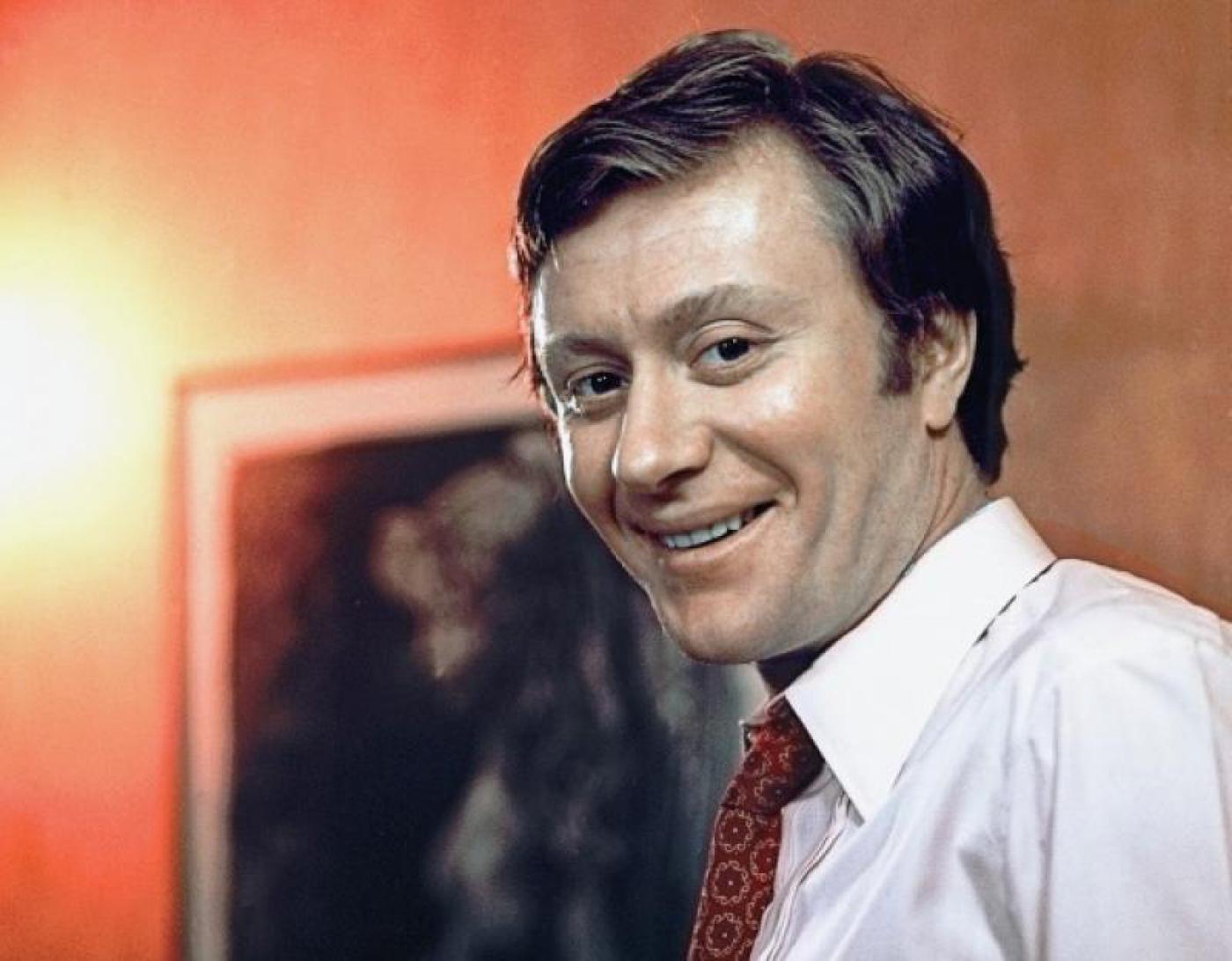 Вернуться назад
Вы ответили неверно
Ваш ответ не верен
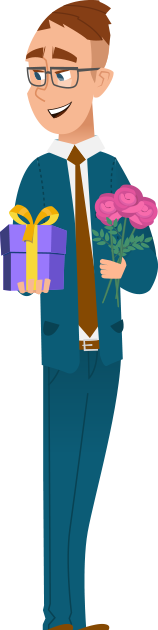 Правильный ответ
Кто же не знает популярного советского киноактёра Андрея Миронова? Родился будущий талант накануне Международного женского праздника – 7 марта 1941 года. Однако родители мальчика, словно предусмотрев ему судьбу всеобщего любимца, в свидетельстве о рождении указали дату 8 марта. «Андрей – подарок женщинам в женский день!» – с гордостью и любовью заявили они.
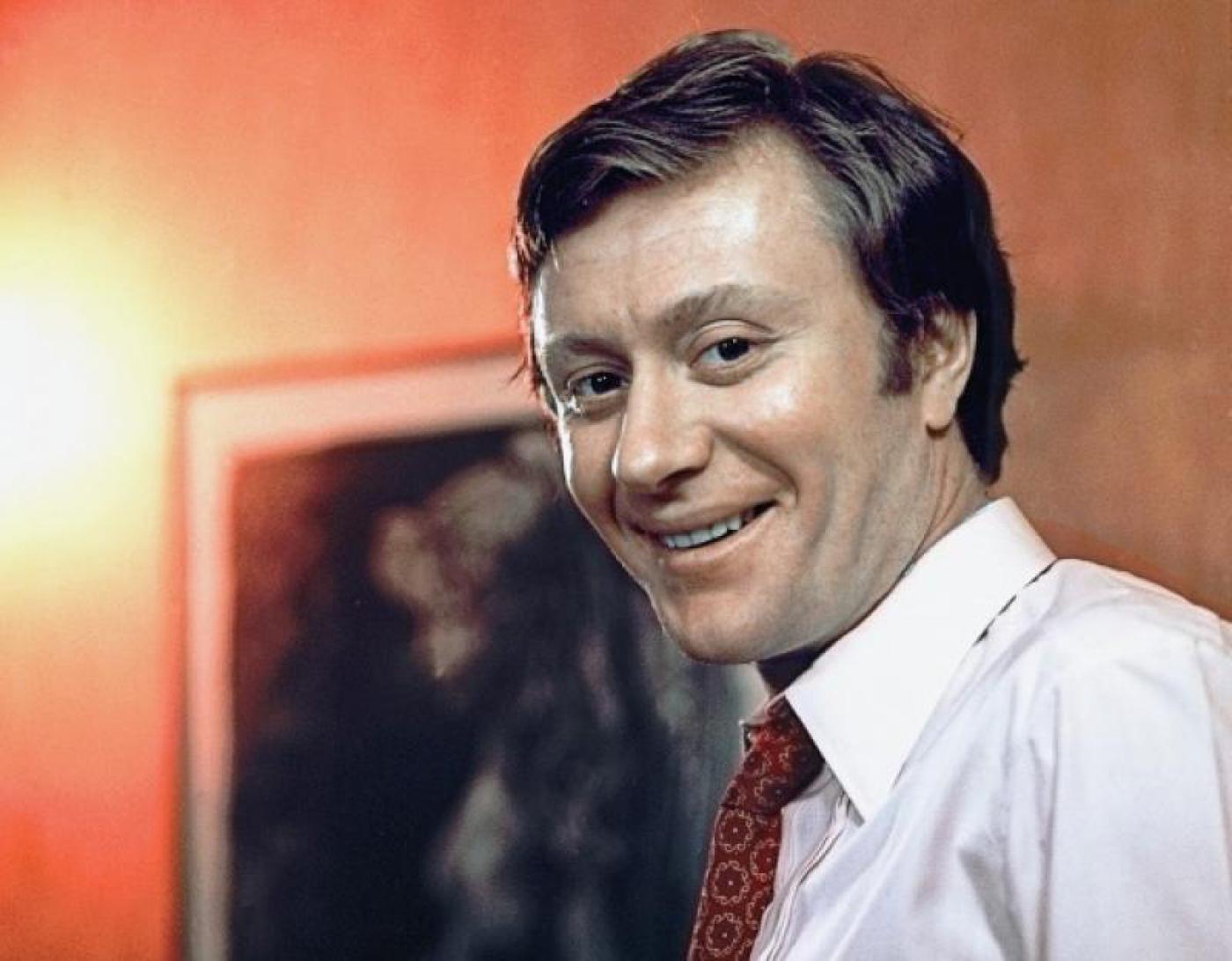 Вернуться назад
Ответьте на вопрос
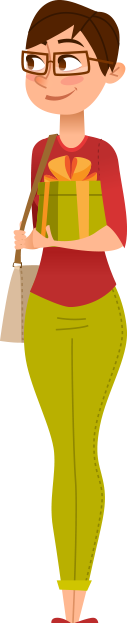 Именно на поверхности этого небесного тела нашей солнечной системы, советские учёные 8 марта 1971 года в честь Международного женского дня дважды нарисовали цифру «8».
Луна
Земля
Марс
Венера
Вы ответили верно
Вы ответили верно
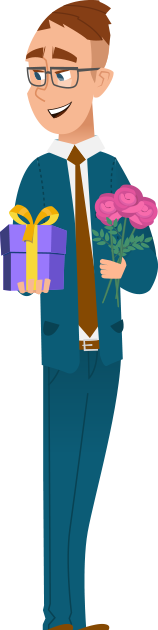 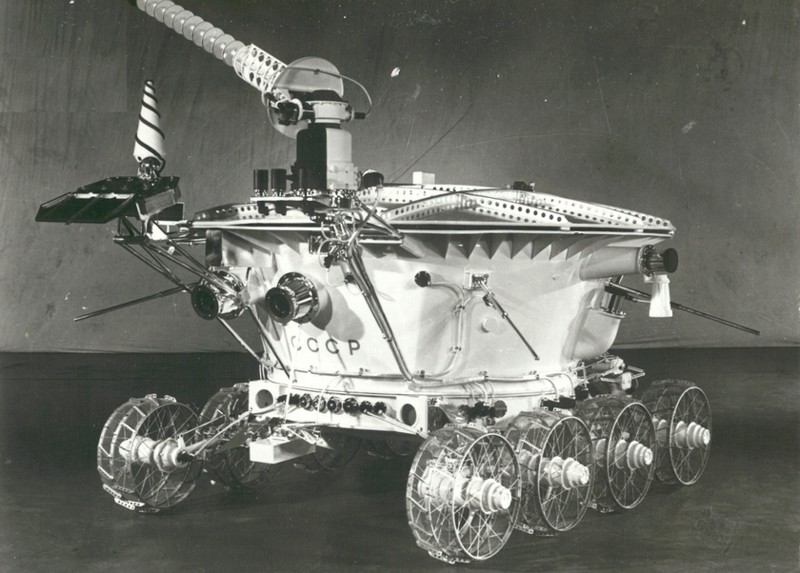 8 марта 1971 года операторы «Лунохода-1» в честь праздника дважды «нарисовали» колёсами цифру «8» на спутнике Земли Луне.
Вернуться назад
Вы ответили неверно
Ваш ответ не верен
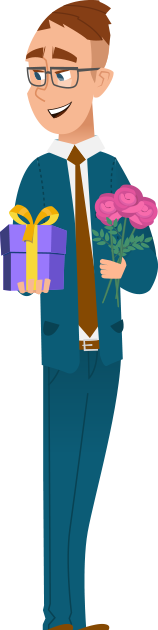 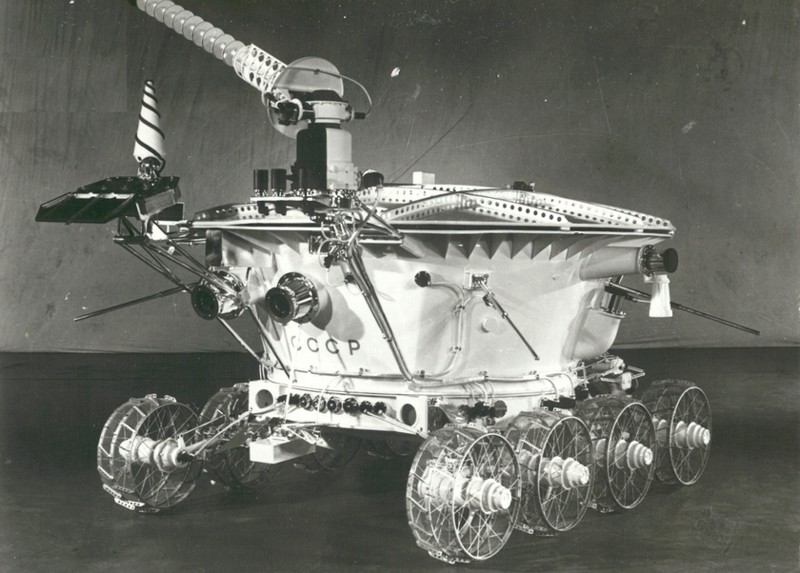 Правильный ответ
8 марта 1971 года операторы «Лунохода-1» в честь праздника дважды «нарисовали» колёсами цифру «8» на спутнике Земли Луне.
Вернуться назад
Ответьте на вопрос
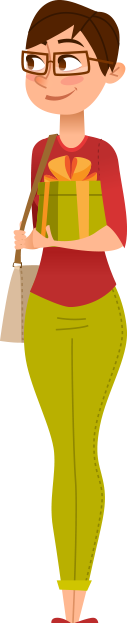 Впервые в нашей стране 8 Марта было отмечено в 1913 году, и его празднование прошло в довольно необычной форме.
Научная конференция
Экскурсия по музею
Экскурсия по музею
Спиритический сеанс
Вы ответили верно
Вы ответили верно
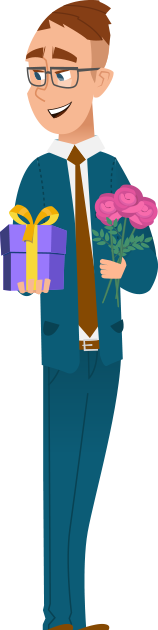 В России впервые Международный женский день отмечался в 1913 году в Петербурге. В прошении на имя градоначальника было заявлено об организации «...научного утра по женскому вопросу». Власти дали разрешение, и 2 марта 1913 года в здании Калашниковской хлебной биржи на Полтавской улице собралось полторы тысячи человек. Повестка дня научных чтений включала вопросы: право голоса для женщин, государственное обеспечение материнства, о дороговизне жизни и т.д.
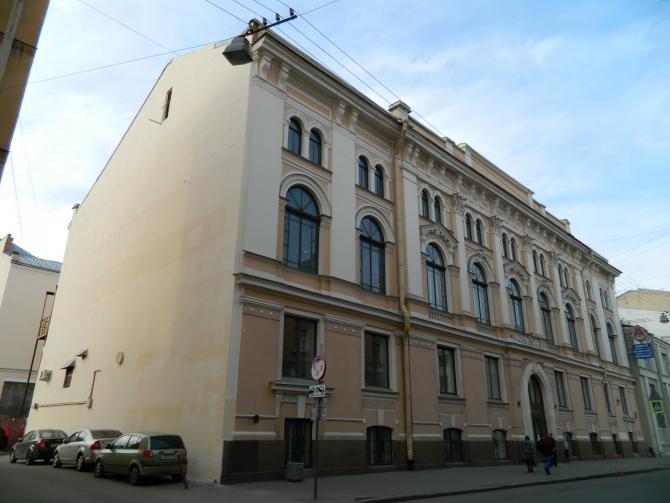 Калашниковская хлебная биржа
Вернуться назад
Вы ответили неверно
Ваш ответ не верен
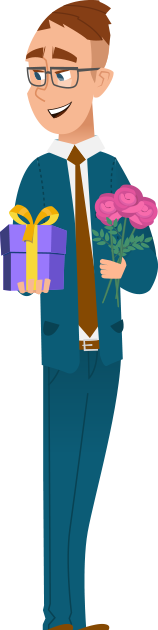 Правильный ответ
В России впервые Международный женский день отмечался в 1913 году в Петербурге. В прошении на имя градоначальника было заявлено об организации «...научного утра по женскому вопросу». Власти дали разрешение, и 2 марта 1913 года в здании Калашниковской хлебной биржи на Полтавской улице собралось полторы тысячи человек. Повестка дня научных чтений включала вопросы: право голоса для женщин, государственное обеспечение материнства, о дороговизне жизни и т.д.
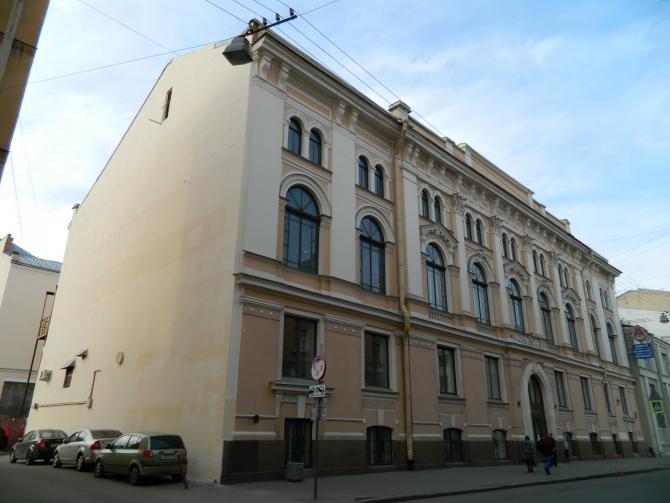 Калашниковская хлебная биржа
Вернуться назад
Ответьте на вопрос
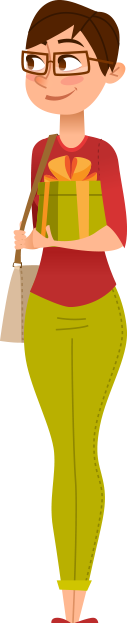 В этой стране 8 марта не является выходным днём. Причём на протяжении почти половины 20 века этот день считался праздничным только в восточной части страны.
Франция
Италия
Англия
Германия
Вы ответили верно
Вы ответили верно
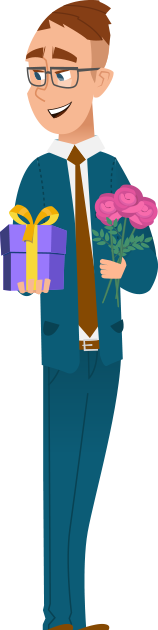 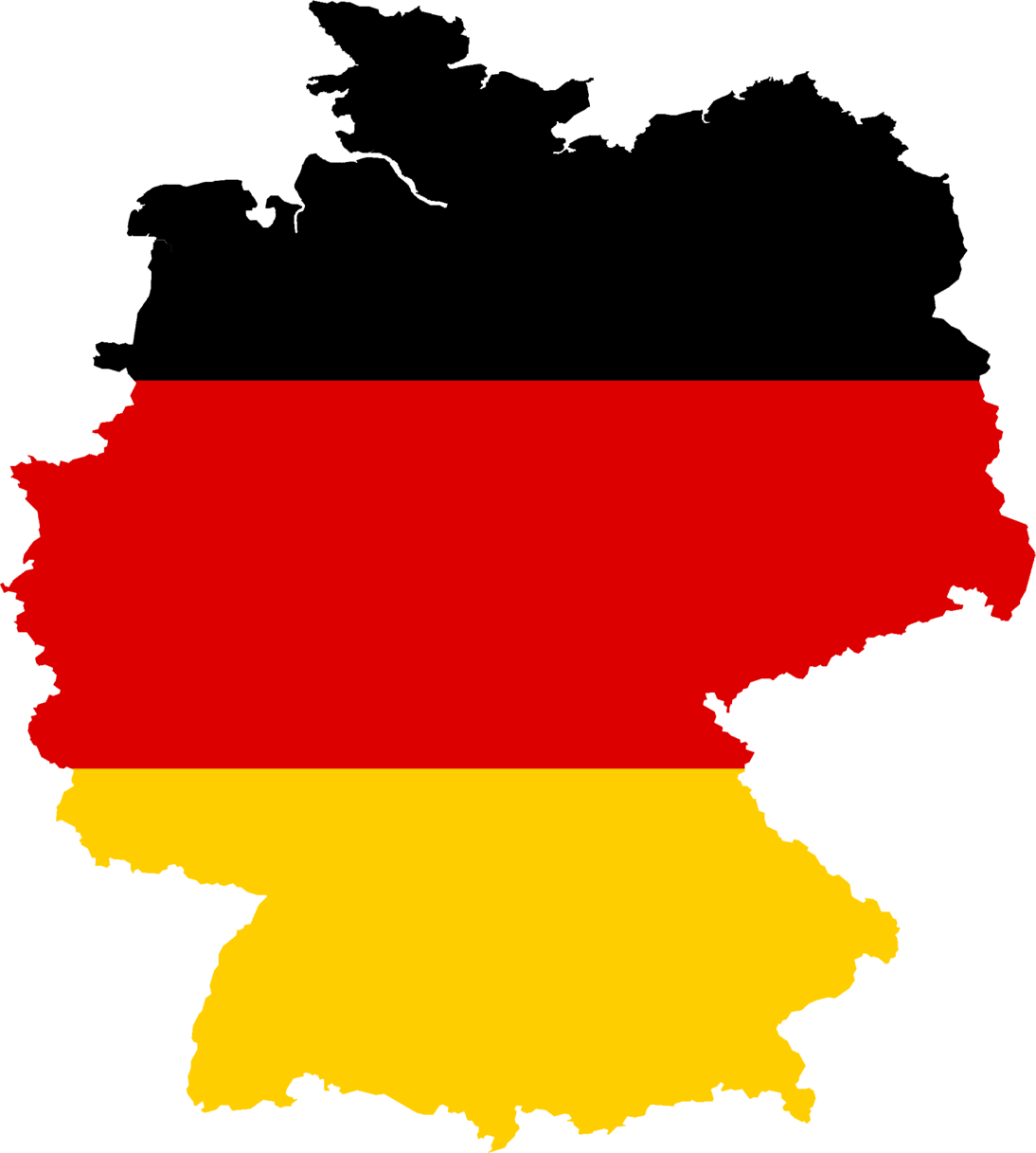 Это Германия. До падения Берлинской стены и объединения ФРГ и ГДР немцы из Восточной Германии активно поздравляли женщин, в то время как в Западной о такой традиции даже не слышали.
Вернуться назад
Вы ответили неверно
Ваш ответ не верен
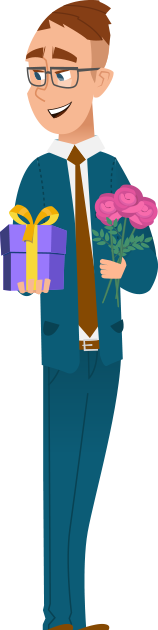 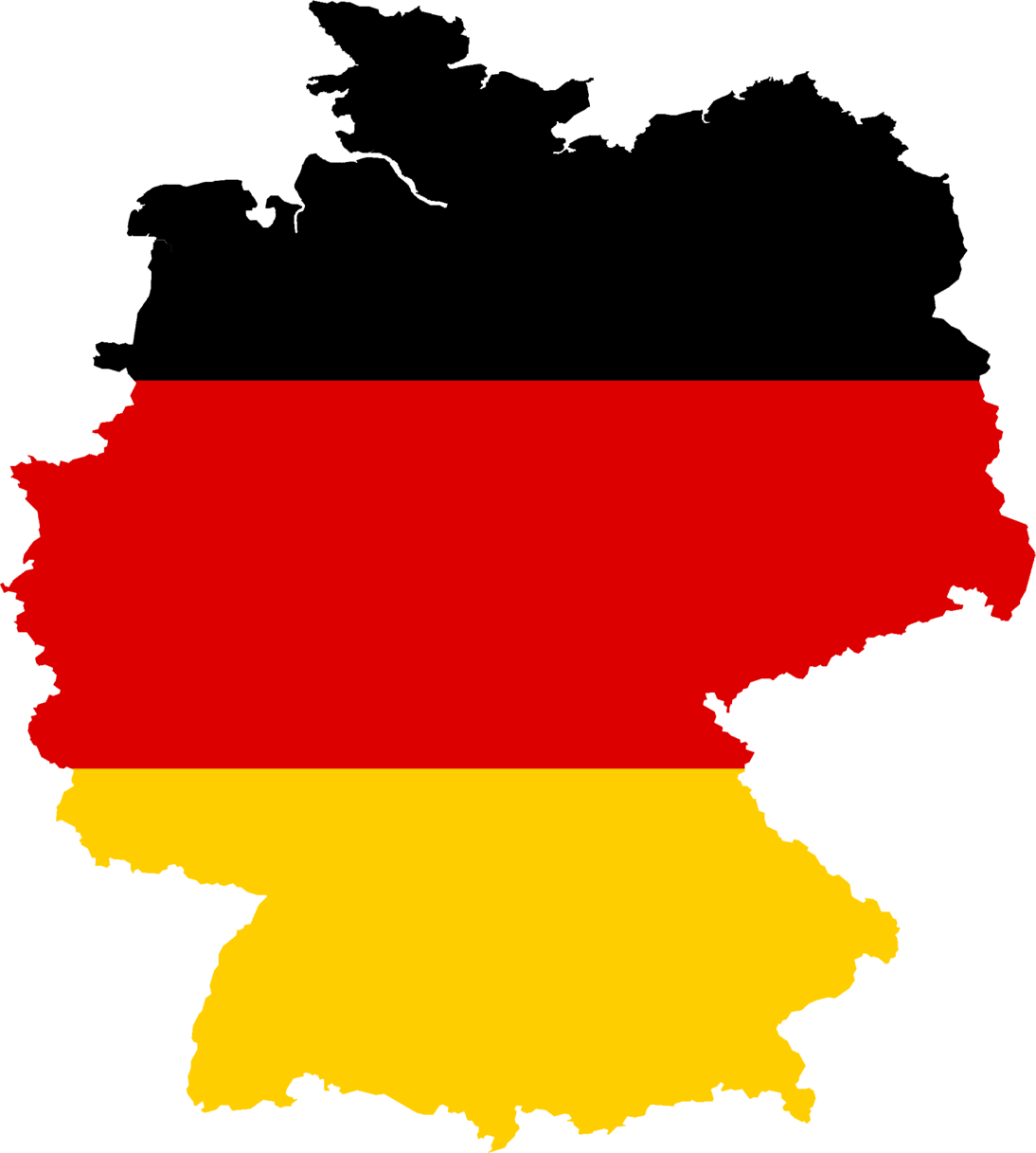 Правильный ответ
Это Германия. До падения Берлинской стены и объединения ФРГ и ГДР немцы из Восточной Германии активно поздравляли женщин, в то время как в Западной о такой традиции даже не слышали.
Вернуться назад
Ответьте на вопрос
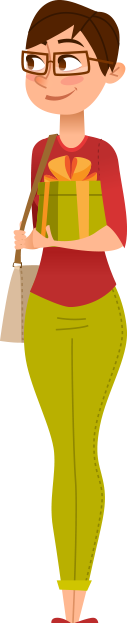 В 1950 году правительство СССР решило «порадовать» женщин, а заодно и мировую общественность довольно неожиданным «подарком». Как вы думаете, каким именно?
Объявило 8 марта выходным днём
Сообщило о выходе человека в космос
Признало факт репрессий
Заявило о наличии атомной бомбы
Вы ответили верно
Вы ответили верно
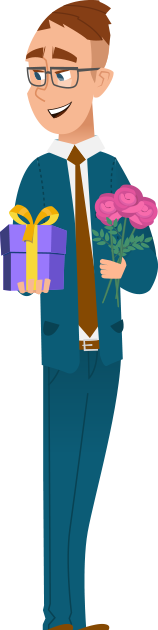 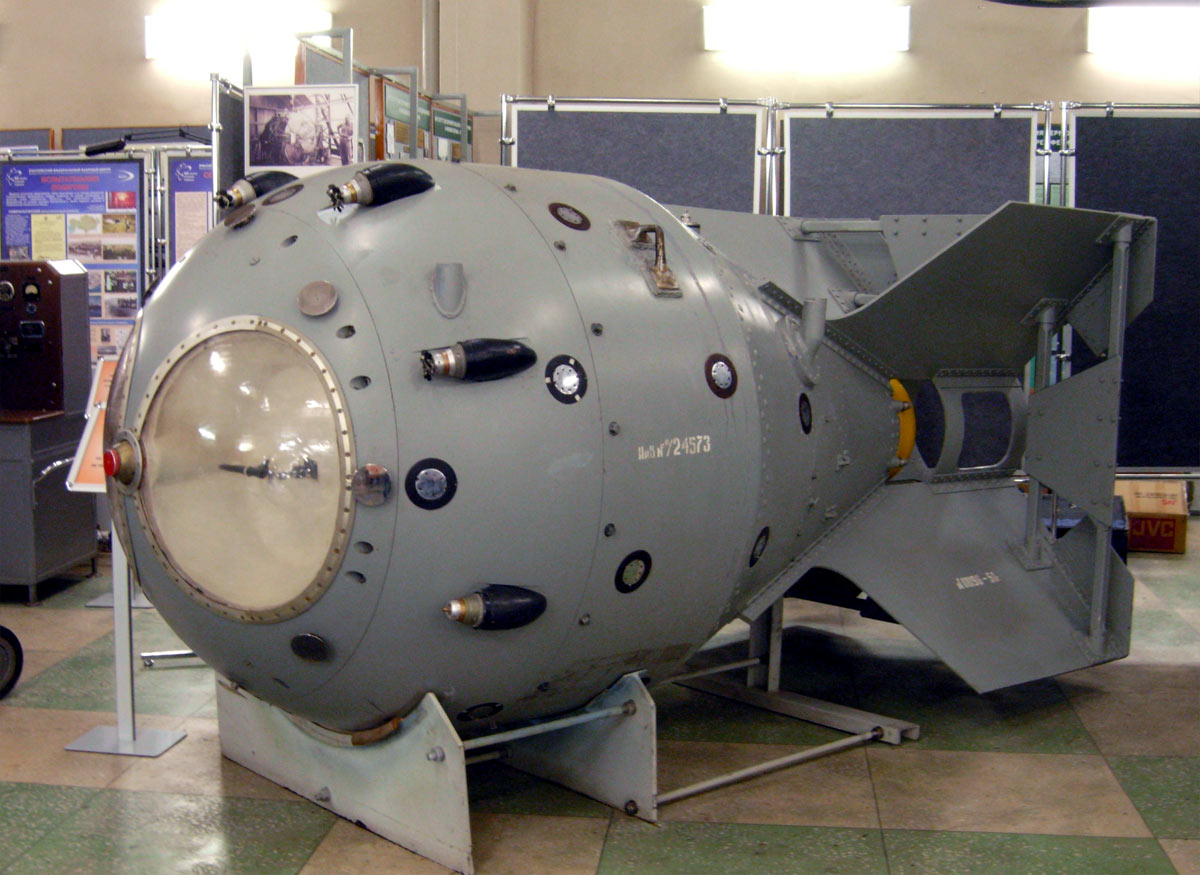 8 марта 1950 года, в женский день, правительство СССР  заявило о наличии атомной бомбы.
Вернуться назад
Вы ответили неверно
Ваш ответ не верен
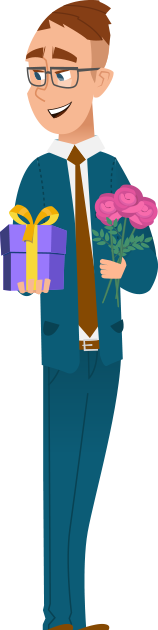 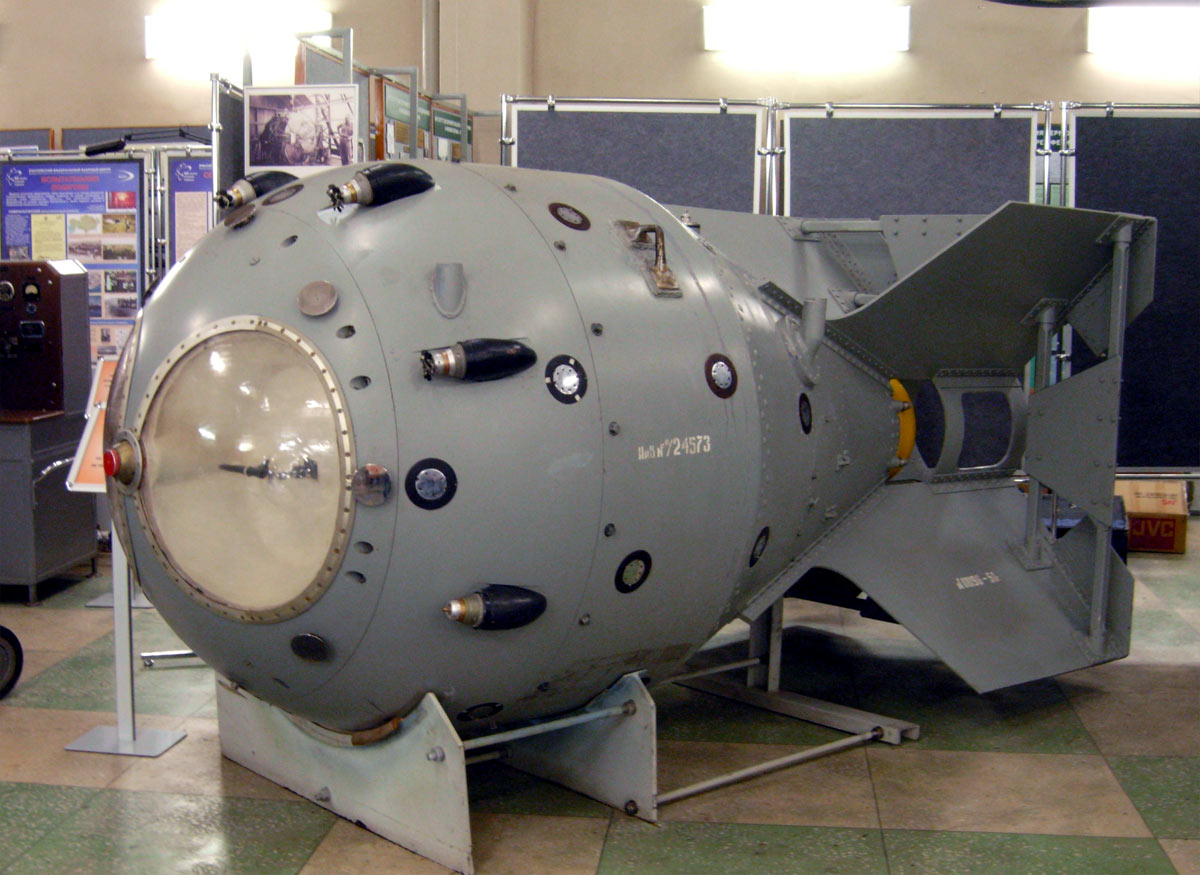 Правильный ответ
8 марта 1950 года, в женский день, правительство СССР  заявило о наличии атомной бомбы.
Вернуться назад
Ответьте на вопрос
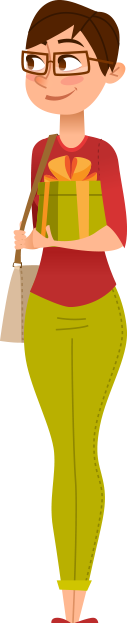 8 марта француженка Элиз де Ларош стала первой в мире женщиной, которая официально получила удостоверение на управление данным техническим средством передвижения.
Автомобиль
Аэроплан
Катер
Паровоз
Вы ответили верно
Вы ответили верно
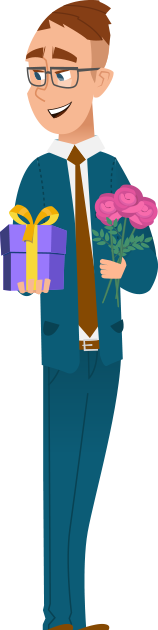 8 марта 1910 года французская баронесса Элиз де Ларош совершила экзаменационный полёт и стала обладательницей звания первой в мире женщины-пилота, обладающей лицензией на управление аэропланом. Символичное присвоение такого статуса в этот день является простой случайностью, тогда женский день ещё не отмечали, хотя учреждён праздник был в том же году.
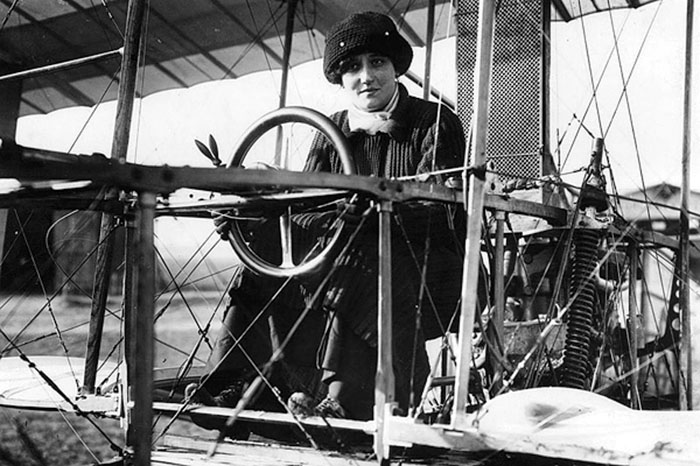 Вернуться назад
Вы ответили неверно
Ваш ответ не верен
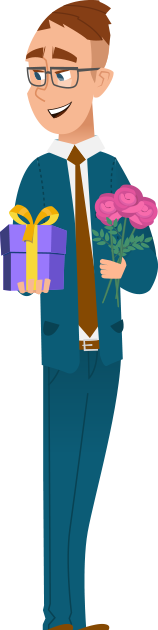 Правильный ответ
8 марта 1910 года французская баронесса Элиз де Ларош совершила экзаменационный полёт и стала обладательницей звания первой в мире женщины-пилота, обладающей лицензией на управление аэропланом. 

Символичное присвоение такого статуса в этот день является простой случайностью, тогда женский день ещё не отмечали, хотя учреждён праздник был в том же году.
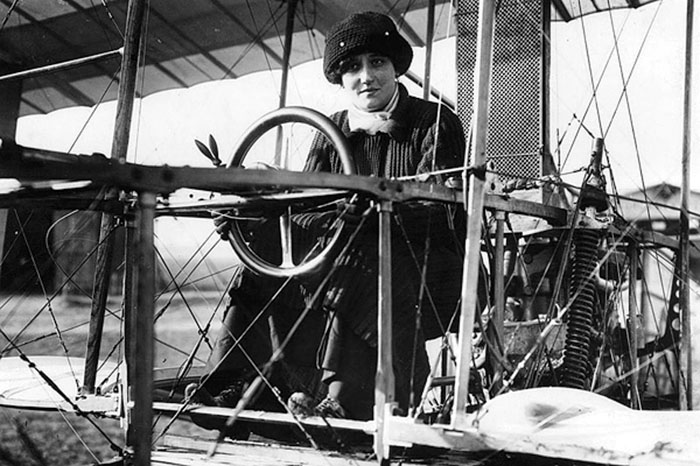 Вернуться назад
Ответьте на вопрос
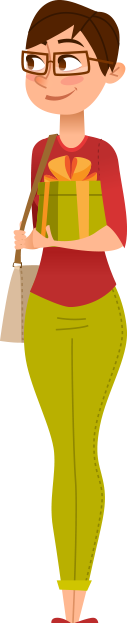 Как вы думаете, что не дарили в Международный женский день женщинам нашей страны вплоть до 60-х годов XX века?
Духи
Цветы
Конфеты
Мягкие игрушки
Вы ответили верно
Вы ответили верно
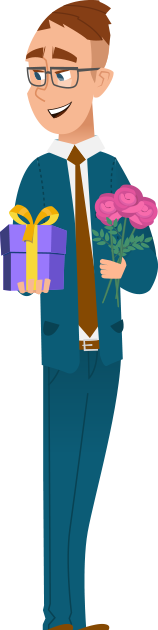 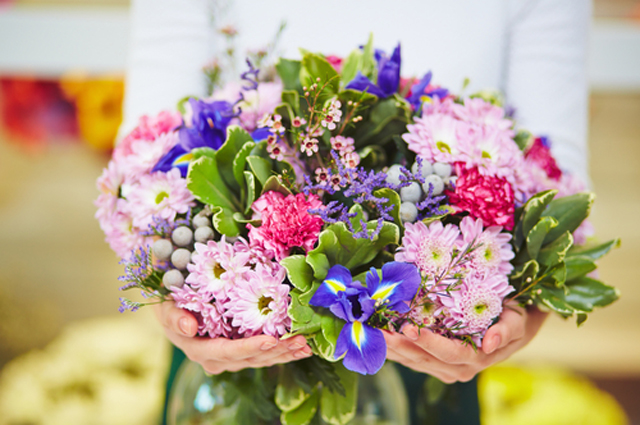 До 60-х годов XX века женщинам Советского Союза на 8 Марта не дарили цветов. Просто так не было принято.
Вернуться назад
Вы ответили неверно
Ваш ответ не верен
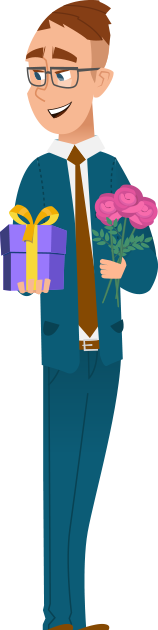 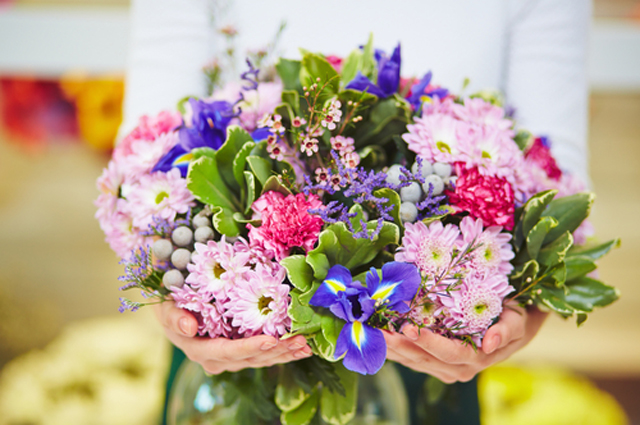 Правильный ответ
До 60-х годов XX века женщинам Советского Союза на 8 Марта не дарили цветов. Просто так не было принято.
Вернуться назад
Ответьте на вопрос
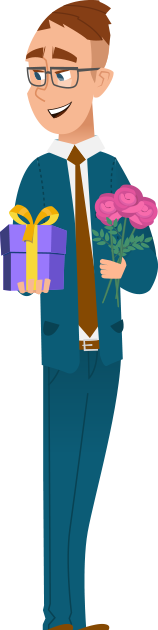 Именно такое название праздник День защитника Отечества носил с 1946 по 1993 годы.
День Советской Армии и Военно-Морского флота
День Красной Армии 
и Флота
День защитника
 Родины
День Красной 
Армии
Вы ответили верно
Вы ответили верно
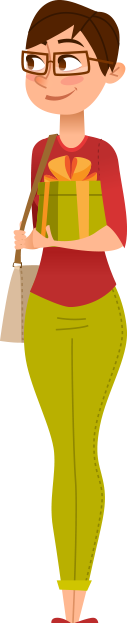 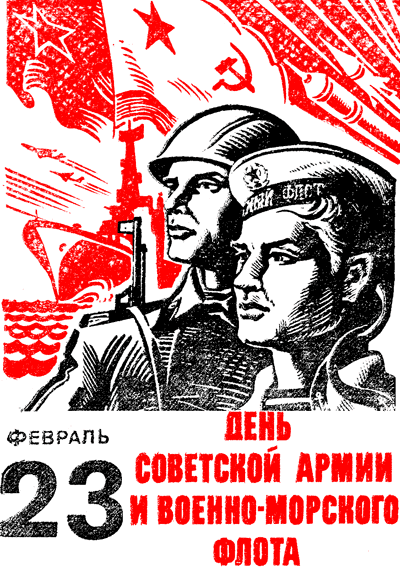 «День Советской Армии и Военно-Морского Флота» – это официальное название праздника с 1946 по 1993 год.
Вернуться назад
Вы ответили неверно
Ваш ответ не верен
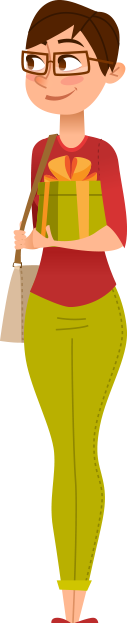 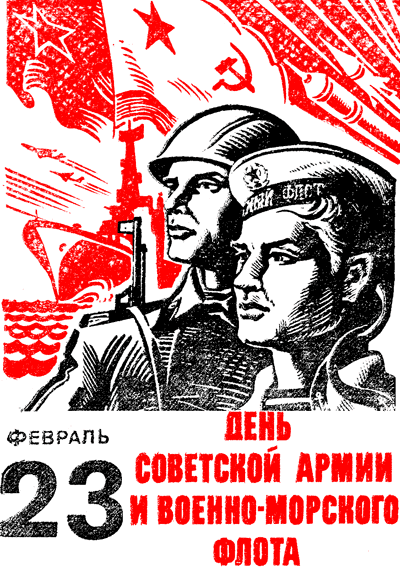 Правильный ответ
«День Советской Армии и Военно-Морского Флота» – это официальное название праздника с 1946 по 1993 год.
Вернуться назад
Ответьте на вопрос
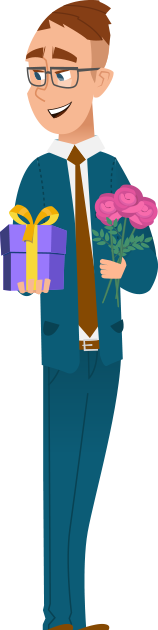 Именно этот предмет принято считать первым официальным подарком на 23 Февраля.
Медаль
Монета
Набор солдатиков
Почётная грамота
Вы ответили верно
Вы ответили верно
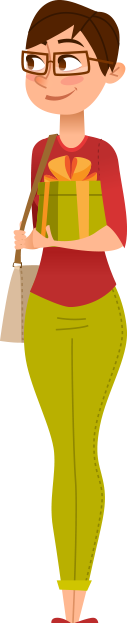 Вначале на 23 Февраля не было предусмотрено никаких подарков, только митинги и торжественные мероприятия. 

Первым подарком на этот праздник можно считать медаль, которую в 1938 году выпустили к 20-летнему юбилею рабоче-крестьянской армии.
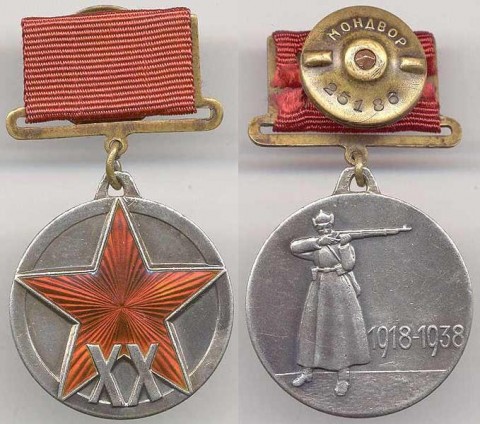 Вернуться назад
Вы ответили неверно
Ваш ответ не верен
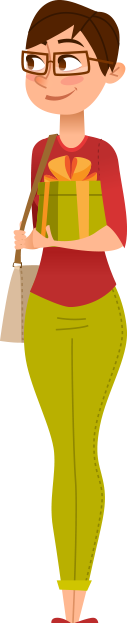 Правильный ответ
Вначале на 23 Февраля не было предусмотрено никаких подарков, только митинги и торжественные мероприятия. 

Первым подарком на этот праздник можно считать медаль, которую в 1938 году выпустили к 20-летнему юбилею рабоче-крестьянской армии.
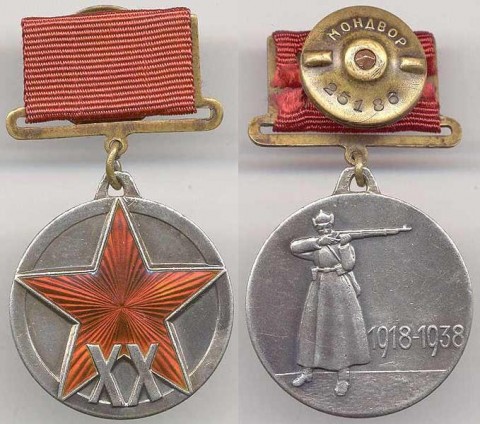 Вернуться назад
Ответьте на вопрос
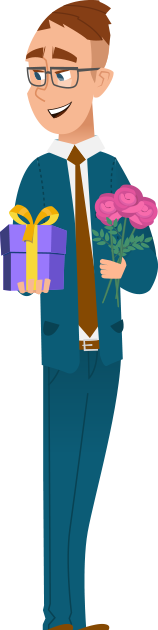 Довольно интересным совпадением является тот факт, что 23 февраля была запатентована всемирно известная игра, в которой довольно неплохие результаты показывали наши соотечественники – Марат Сафин и Евгений Кафельников.
Футбол
Волейбол
Пинг-понг
Теннис
Вы ответили верно
Вы ответили верно
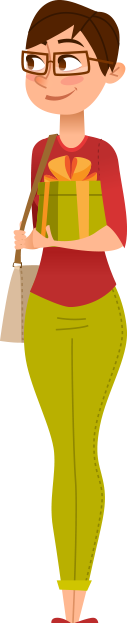 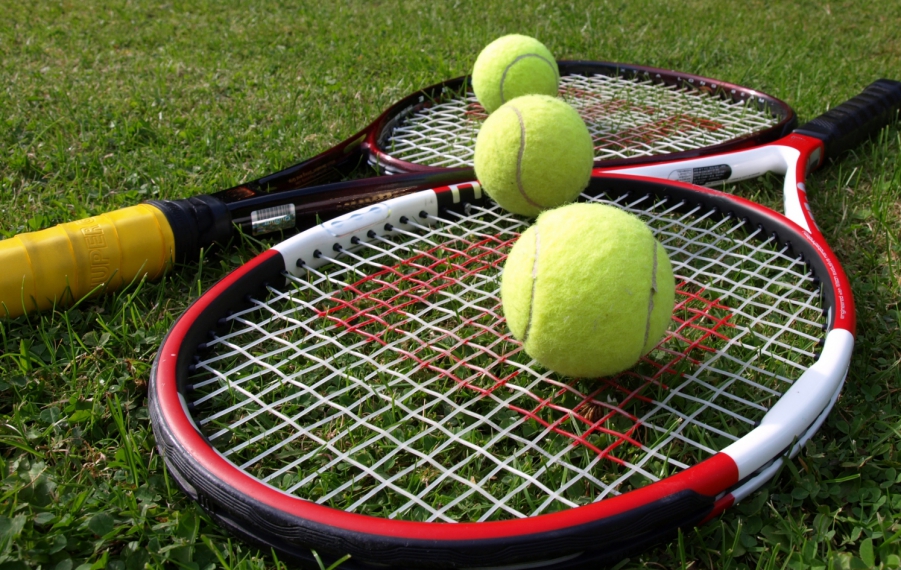 23 февраля 1874 года была запатентована такая всемирно известная игра, как теннис.
Вернуться назад
Вы ответили неверно
Ваш ответ не верен
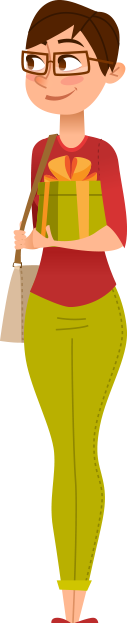 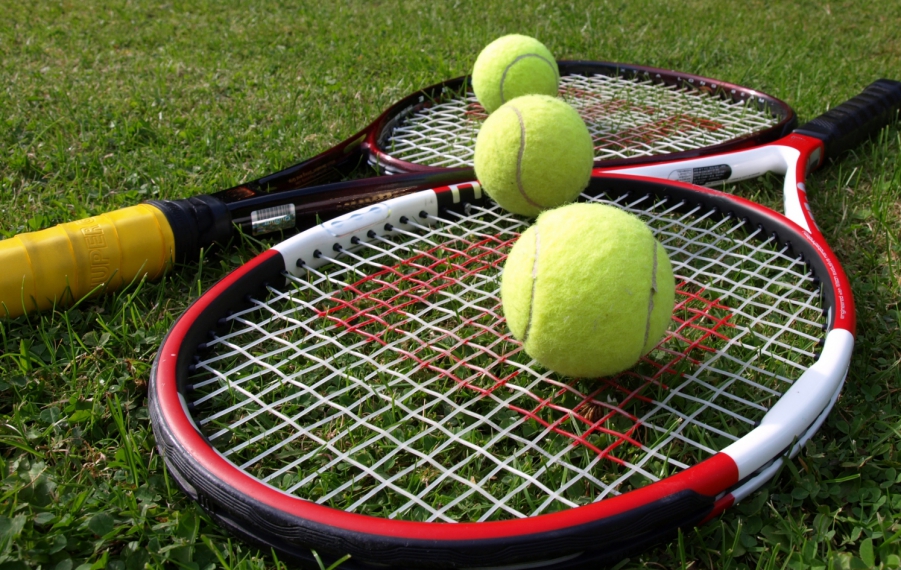 Правильный ответ
23 февраля 1874 года была запатентована такая всемирно известная игра, как теннис.
Вернуться назад
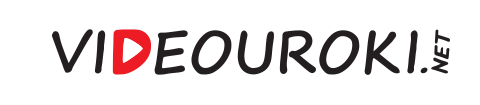 Ответьте на вопрос
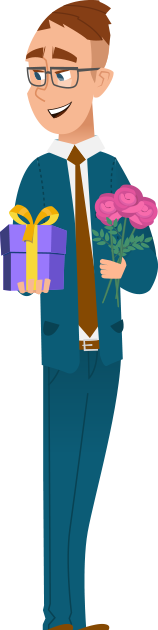 Именно столько дней остаётся после 23 февраля до конца високосного года.
300 дней
320 дней
312 дней
400 дней
Вы ответили верно
Вы ответили верно
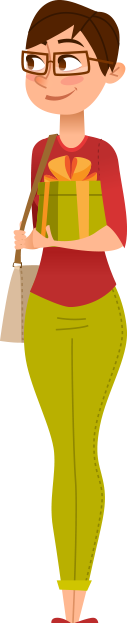 312
До конца високосного года остаётся 312 дней (311 дней – в невисокосные годы).
Вернуться назад
Вы ответили неверно
Ваш ответ не верен
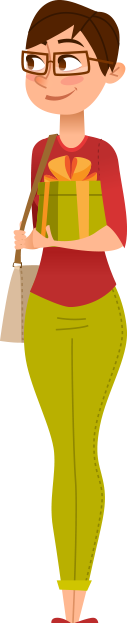 312
Правильный ответ
До конца високосного года остаётся 312 дней (311 дней – в невисокосные годы).
Вернуться назад
Ответьте на вопрос
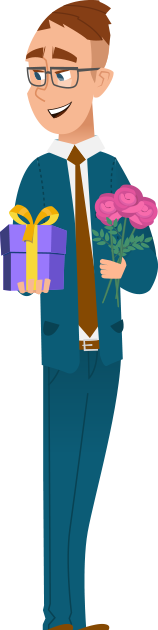 Какой головной убор солдат надевает на голову во время боя для защиты от ранения?
Фуражка
Каска
Кивер
Пилотка
Вы ответили верно
Вы ответили верно
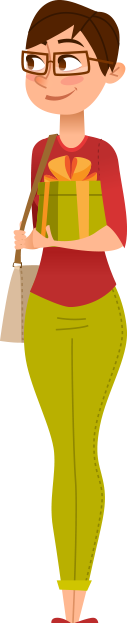 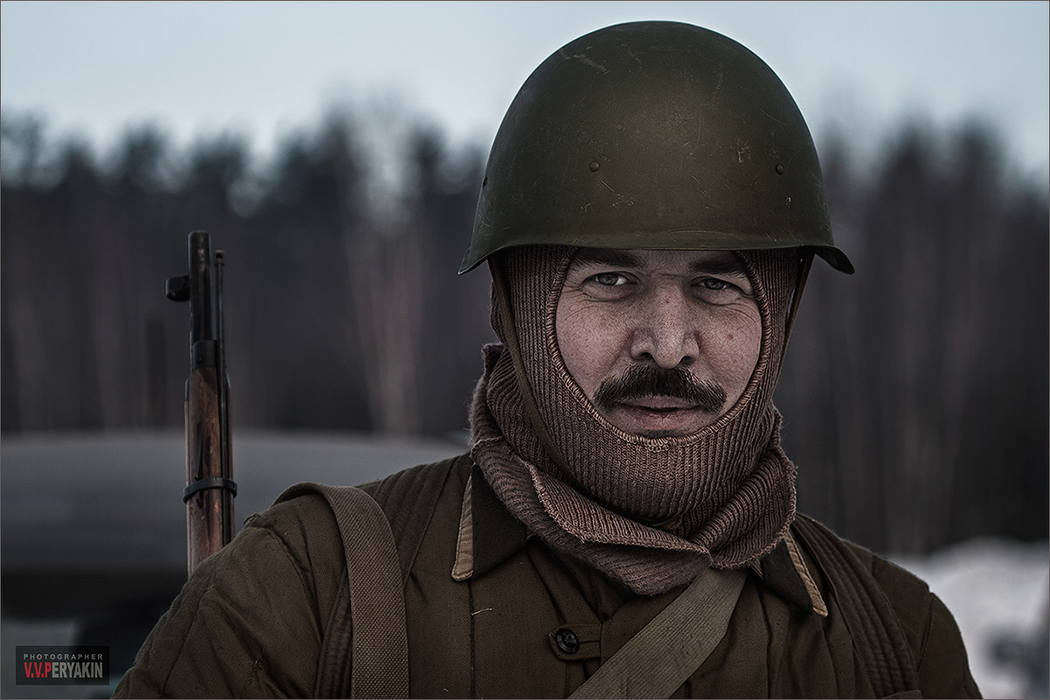 Каска (от фр. casque – шлем) – кожаный, металлический или пластмассовый защитный шлем для защиты головы военнослужащих во время боя.
Вернуться назад
Вы ответили неверно
Ваш ответ не верен
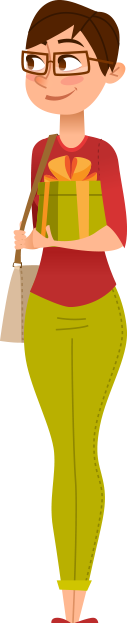 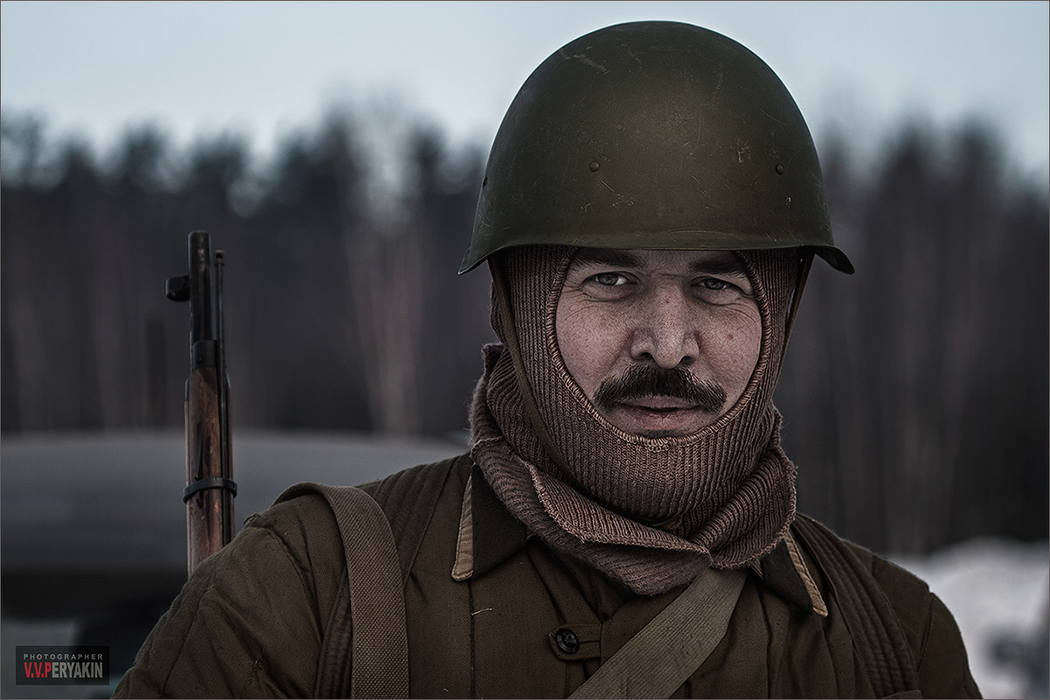 Правильный ответ
Каска (от фр. casque – шлем) – кожаный, металлический или пластмассовый защитный шлем для защиты головы военнослужащих во время боя.
Вернуться назад
Ответьте на вопрос
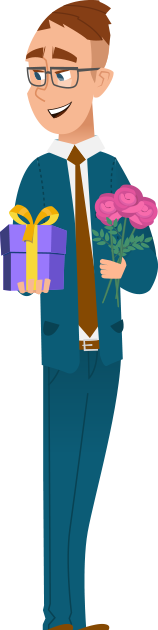 Отгадайте загадку. Что есть и у винтовки, и у дерева?
Крона
Кора
Корень
Ствол
Вы ответили верно
Вы ответили верно
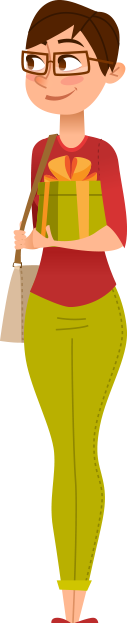 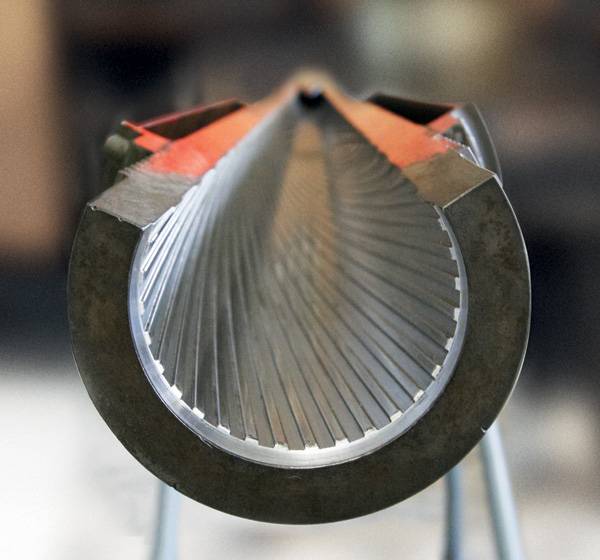 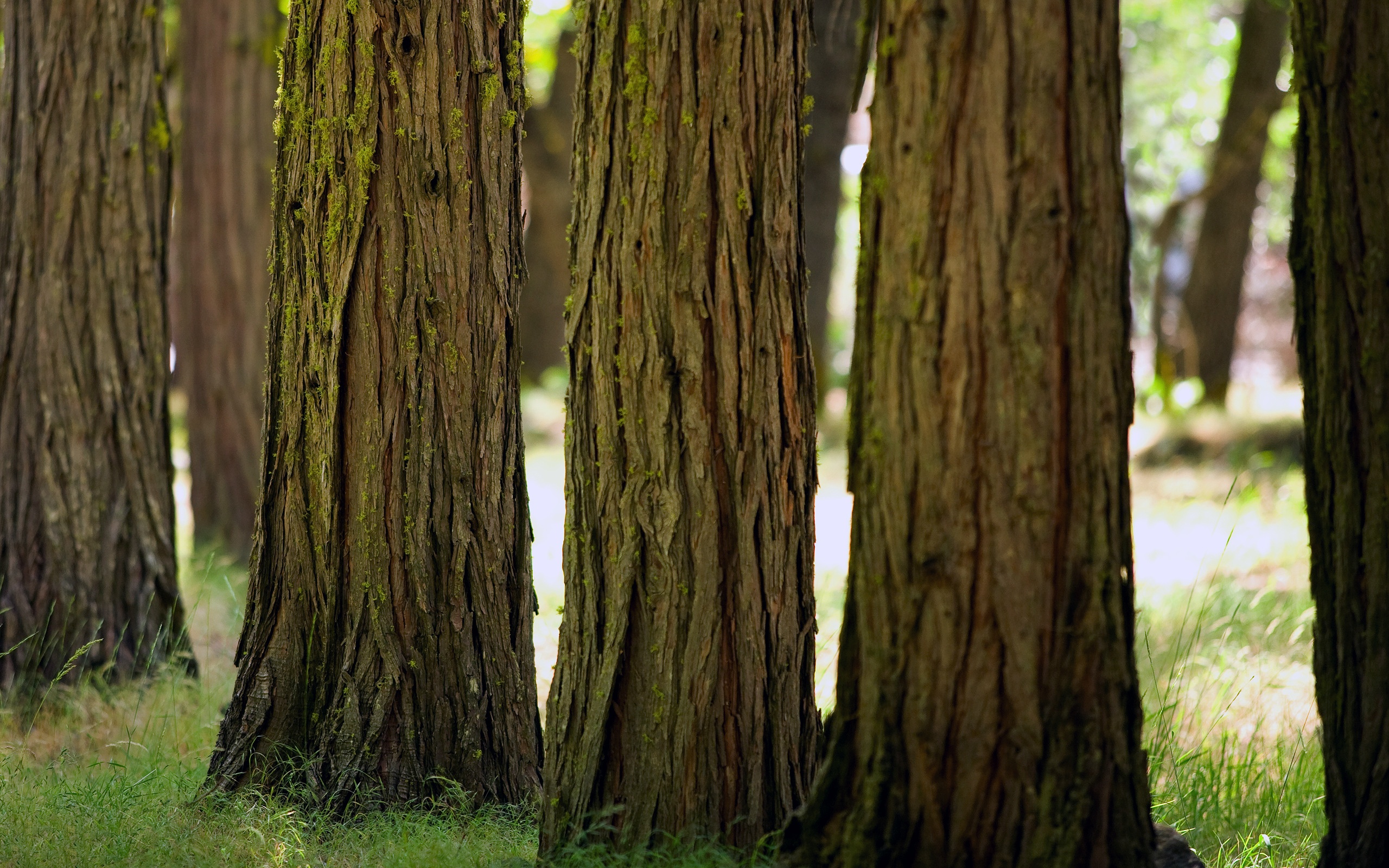 Оружейный ствол
Ствол дерева
Вернуться назад
Вы ответили неверно
Ваш ответ не верен
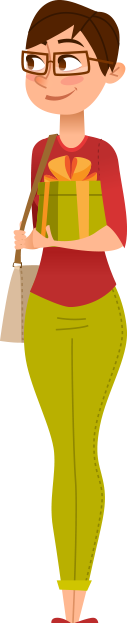 Правильный ответ
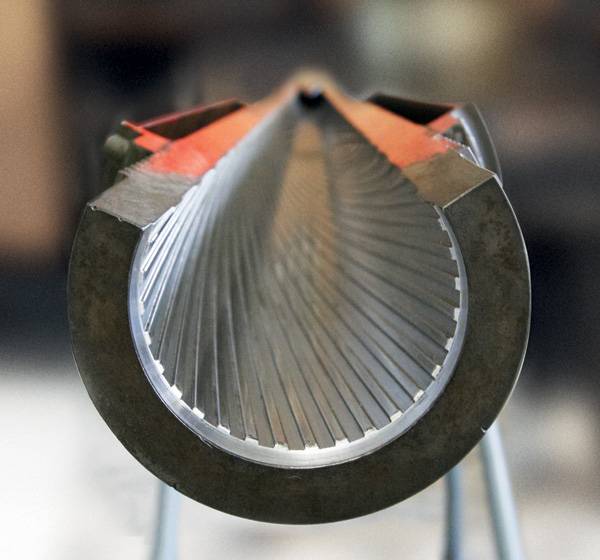 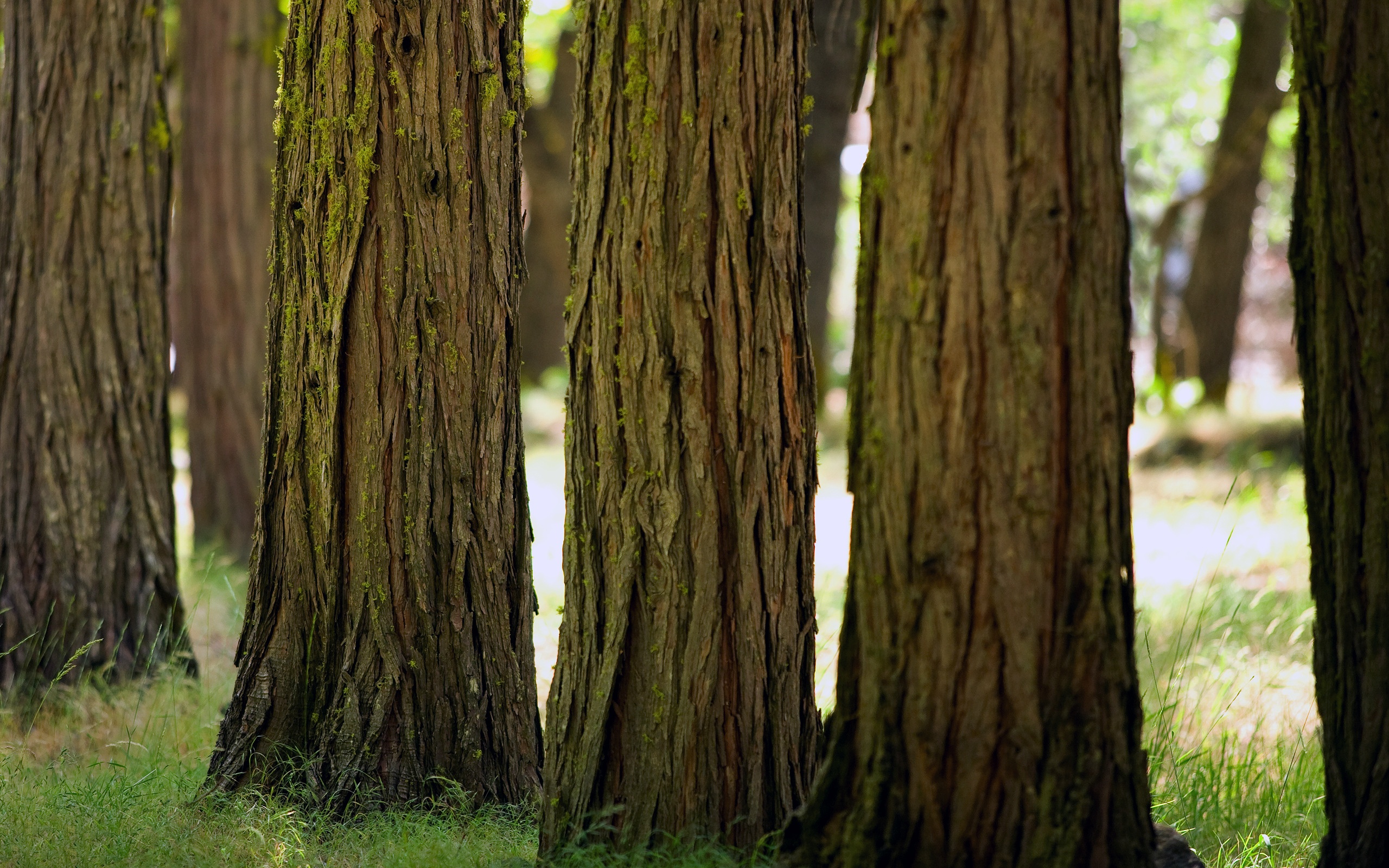 Оружейный ствол
Ствол дерева
Вернуться назад
Ответьте на вопрос
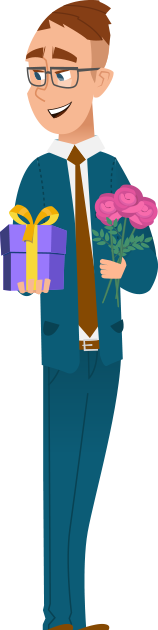 Это мужское имя гордо носит пулемёт, который вы можете увидеть в кадрах кинохроники, фильмах о войне, а также в фильме «Брат-2».
Андрей
Валера
Максим
Аркадий
Вы ответили верно
Вы ответили верно
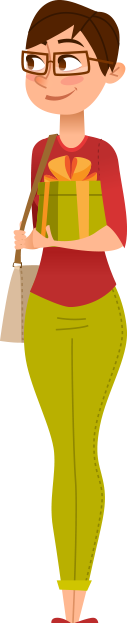 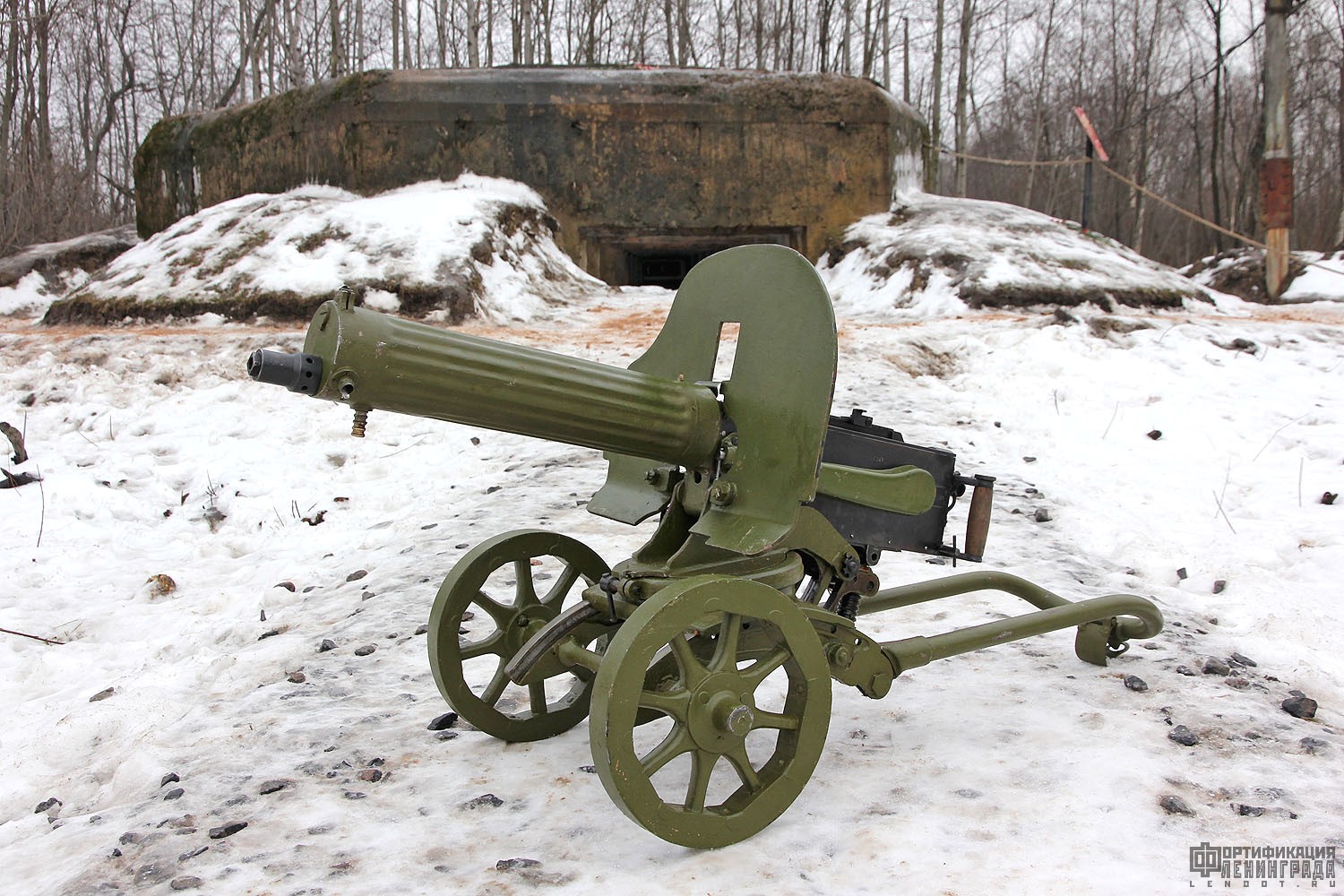 Пулемёт Ма́ксима – станковый пулемёт, разработанный британским оружейником американского происхождения Хайремом Стивенсом Максимом в 1883 году. Но с момента появления его в русской армии солдаты ласково называли его «Максим». 

Пулемёт часто появляется в художественных фильмах, в том числе ставших культовыми, например, в фильме «Брат-2».
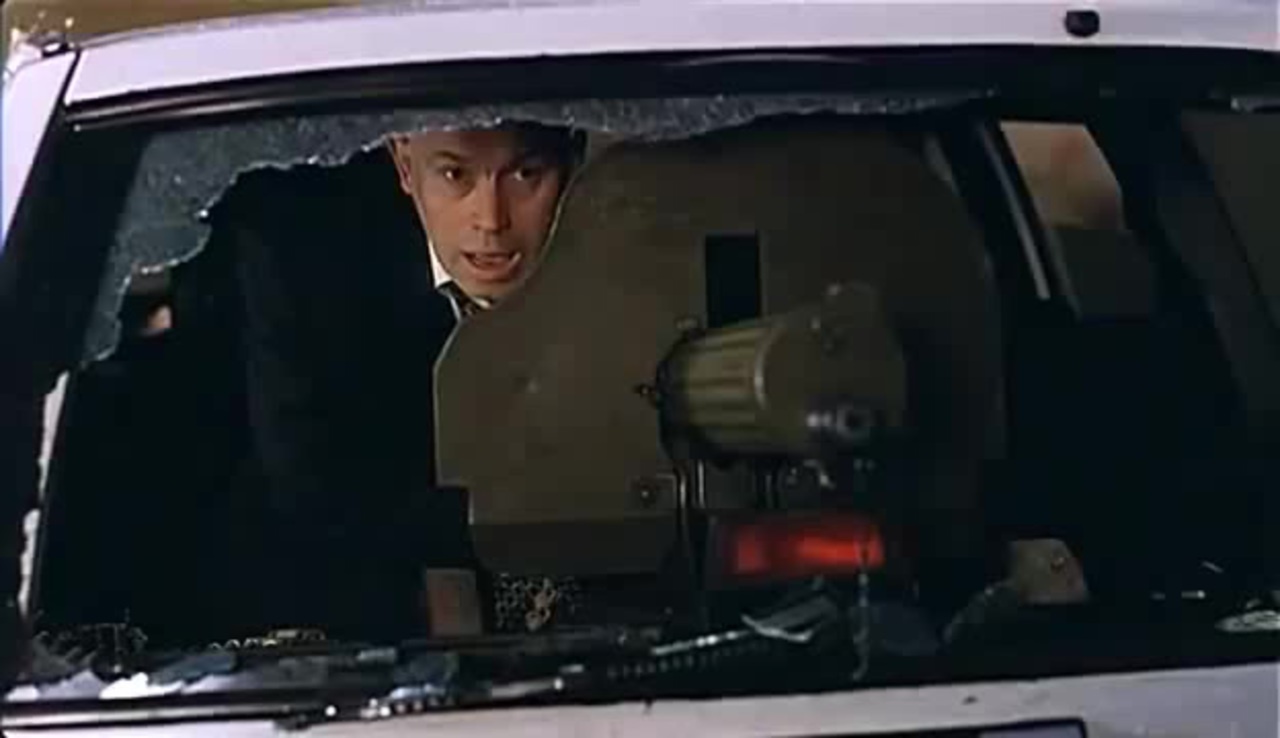 Вернуться назад
Вы ответили неверно
Ваш ответ не верен
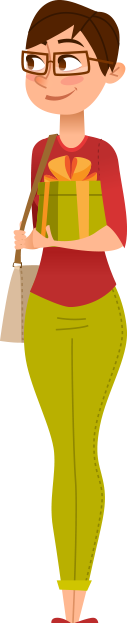 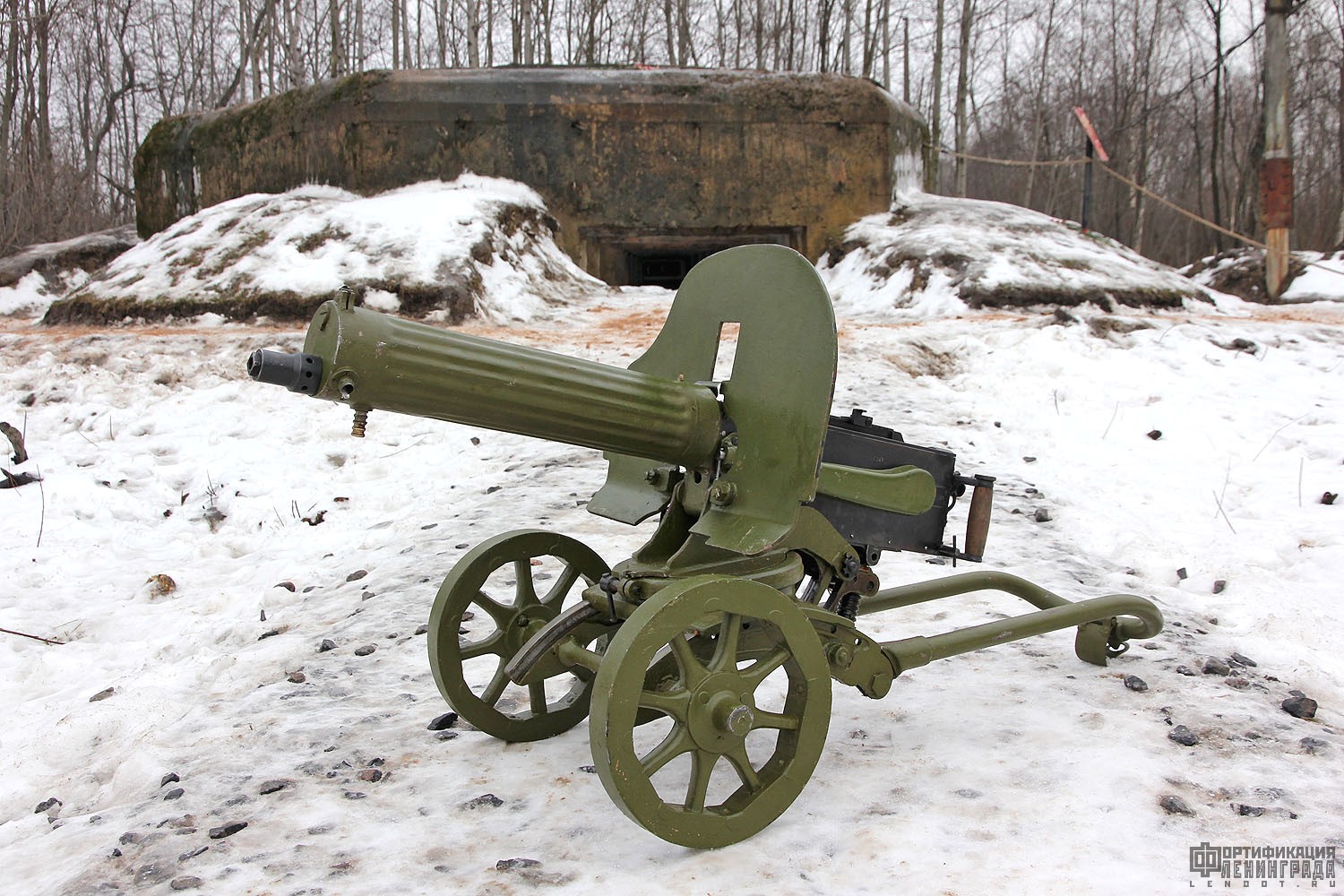 Правильный ответ
Пулемёт Ма́ксима – станковый пулемёт, разработанный британским оружейником американского происхождения Хайремом Стивенсом Максимом в 1883 году. Но с момента появления его в русской армии солдаты ласково называли его “Максим”. 

Пулемёт часто появляется в художественных фильмах, в том числе ставших культовыми, например, в фильме «Брат-2».
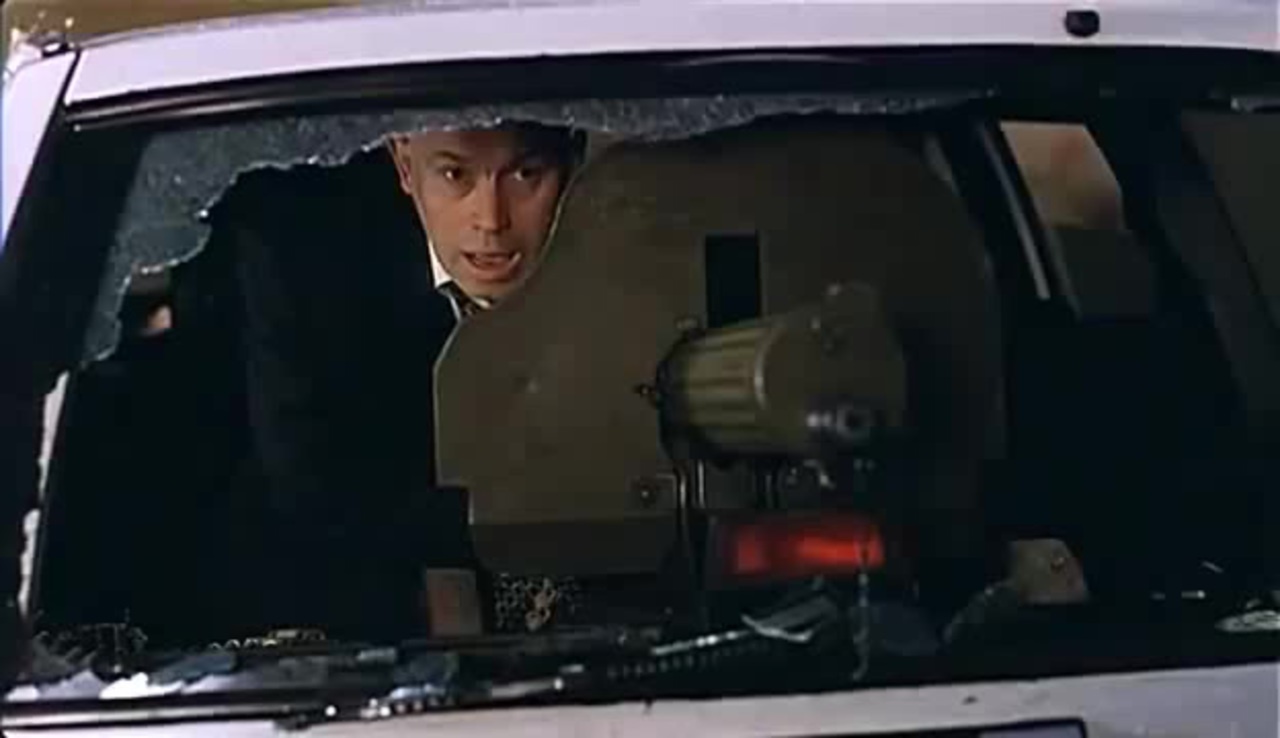 Вернуться назад
Ответьте на вопрос
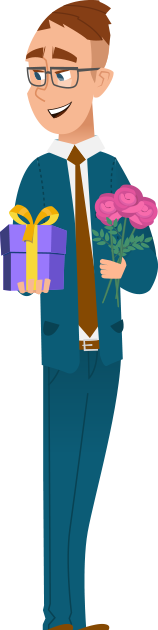 Если верить Википедии, именно в таком количестве государств, кроме России, официально отмечается 23 Февраля.
4
3
6
7
Вы ответили верно
Вы ответили верно
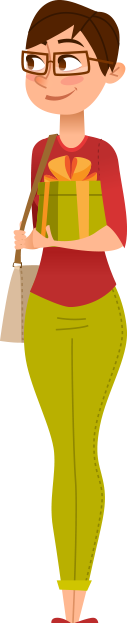 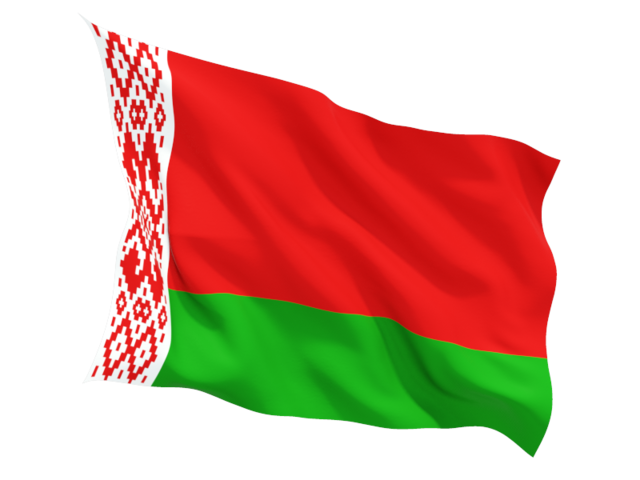 Кроме нашей страны, 23 Февраля официально празднуется только в трёх государствах. Это Республика Беларусь – «День защитников Отечества и Вооружённых Сил», Республика Таджикистан – «День защитника и День образования Вооружённых Сил Таджикистана» и Киргизская Республика – «День защитника Отечества».
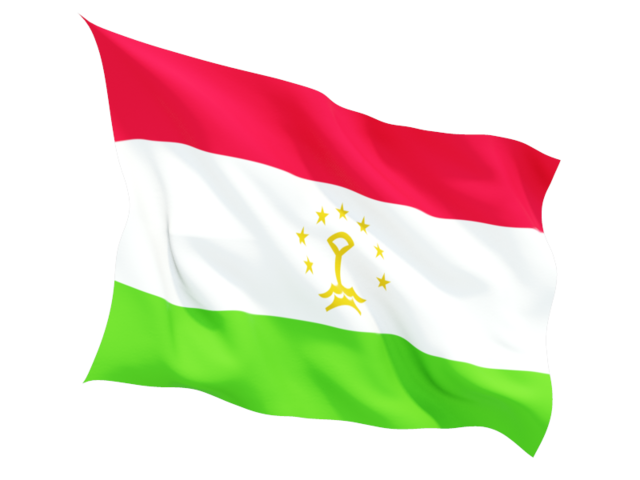 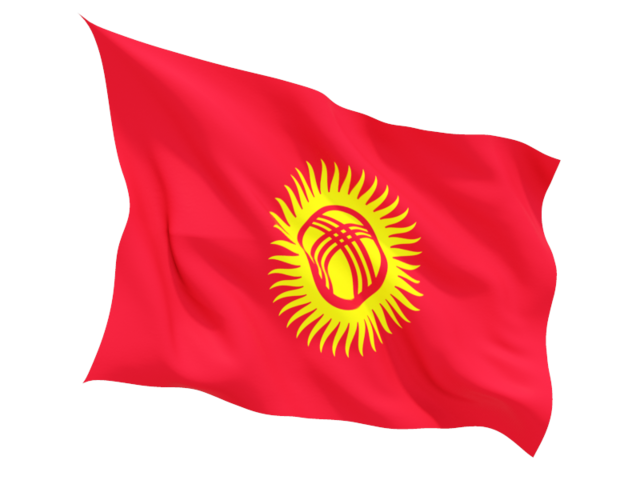 Вернуться назад
Вы ответили неверно
Ваш ответ не верен
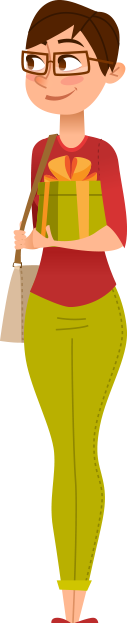 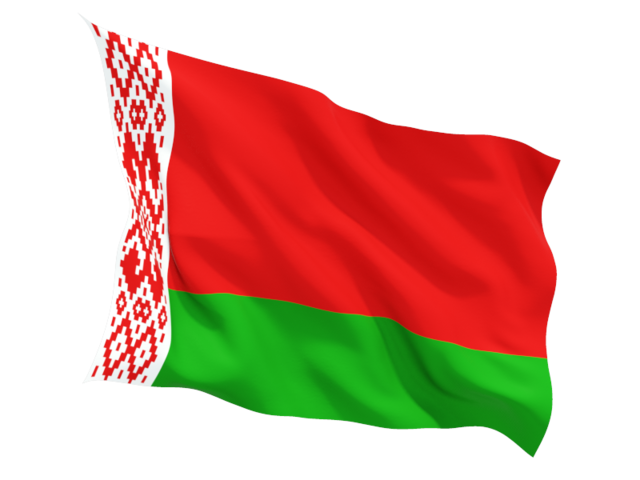 Правильный ответ
Кроме нашей страны, 23 Февраля официально празднуется только в трёх государствах. Это Республика Беларусь – «День защитников Отечества и Вооружённых Сил», Республика Таджикистан – «День защитника и День образования Вооружённых Сил Таджикистана» и Киргизская Республика – «День защитника Отечества».
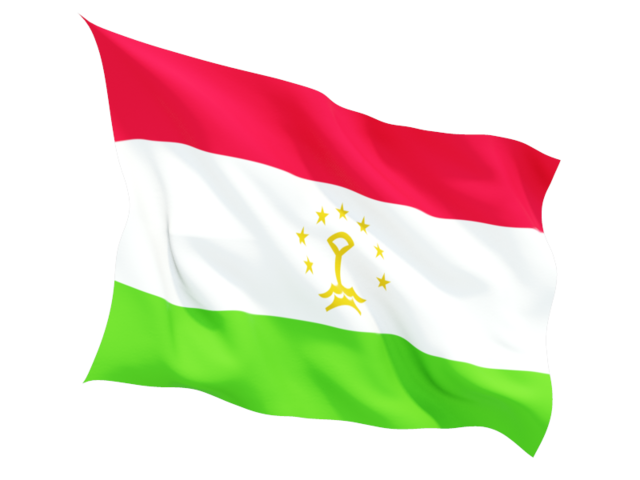 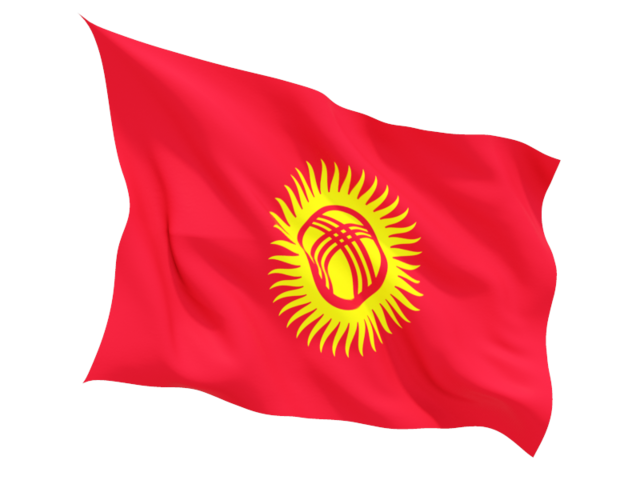 Вернуться назад
Ответьте на вопрос
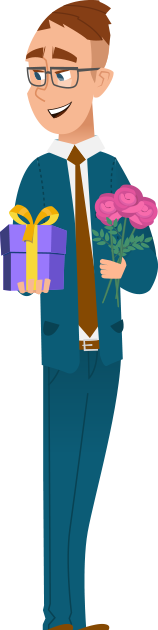 Несмотря на то, что этот русский флотоводец и адмирал не потерял в боях ни одного корабля, ни один его подчинённый не попал в плен, и он родился не 23 февраля, вопрос о нём попал в нашу игру. Назовите его.
Фёдор Ушаков
Павел Нахимов
Николай Кузнецов
Александр Суворов
Вы ответили верно
Вы ответили верно
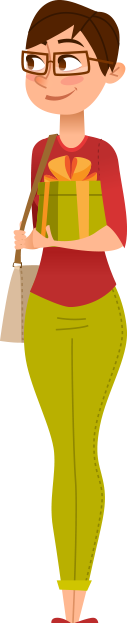 Фёдор Фёдорович Ушаков (1745–1817) – русский флотоводец, командующий Черноморским флотом (1790–1792); командующий русско-турецкой эскадрой в Средиземном море (1798–1800), адмирал (1799). Не потерял в боях ни одного корабля, ни один его подчинённый не попал в плен. В 2001 году Русской православной церковью причислен к лику святых как праведный воин Феодор Ушаков.
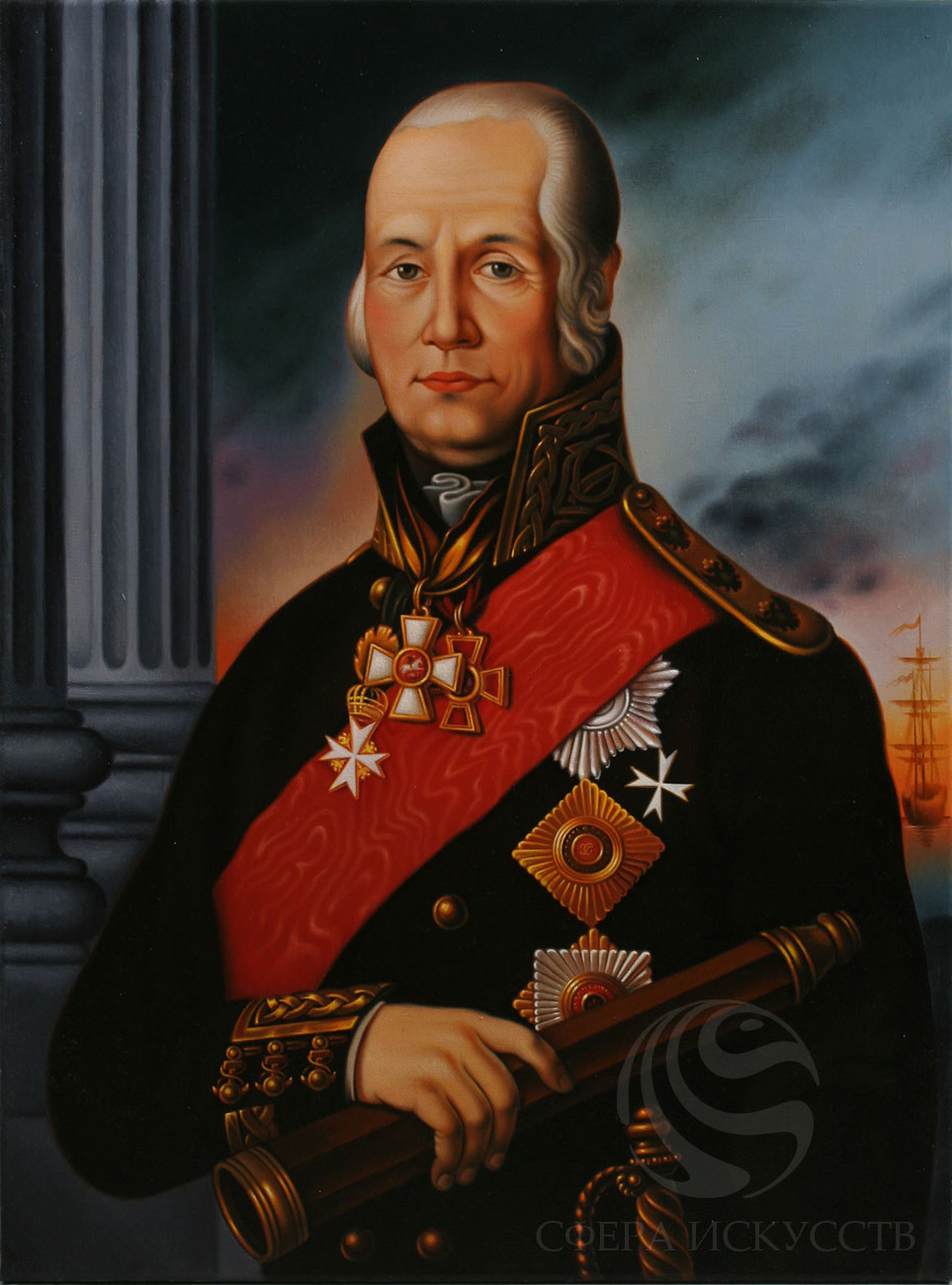 Вернуться назад
Вы ответили неверно
Ваш ответ не верен
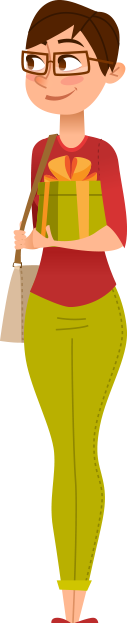 Правильный ответ
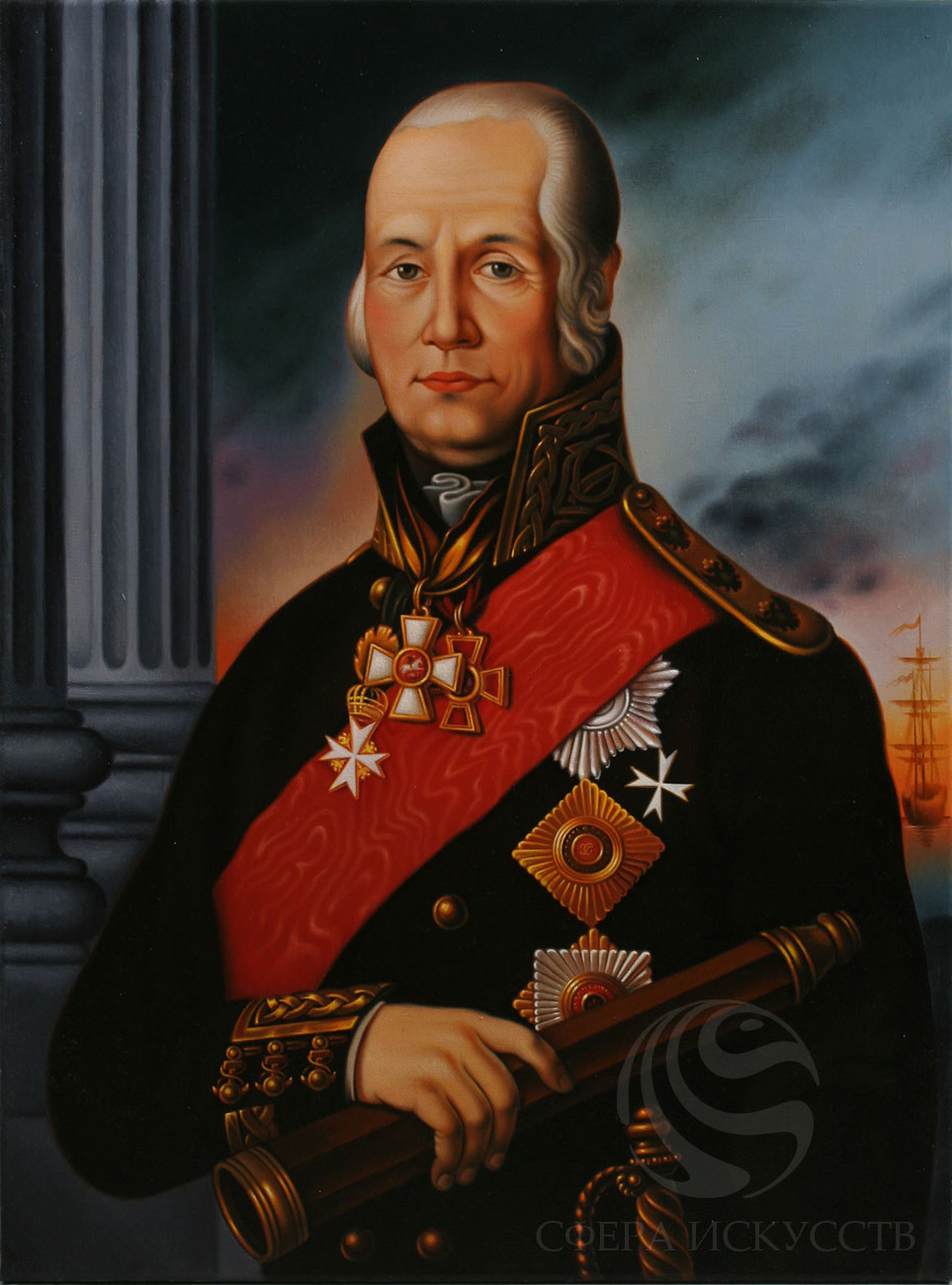 Фёдор Фёдорович Ушаков (1745–1817) – русский флотоводец, командующий Черноморским флотом (1790–1792); командующий русско-турецкой эскадрой в Средиземном море (1798–1800), адмирал (1799). Не потерял в боях ни одного корабля, ни один его подчинённый не попал в плен. В 2001 году Русской православной церковью причислен к лику святых как праведный воин Феодор Ушаков.
Вернуться назад
Ответьте на вопрос
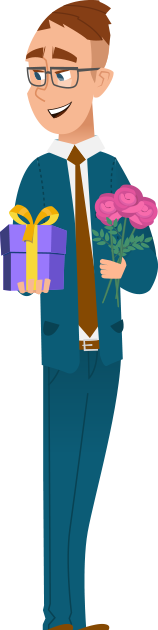 Именно этому человеку принадлежит идея празднования Дня защитника Отечества.
Владимир Ленин
Иосиф Сталин
Семён Будённый
Николай Подвойский
Вы ответили верно
Вы ответили верно
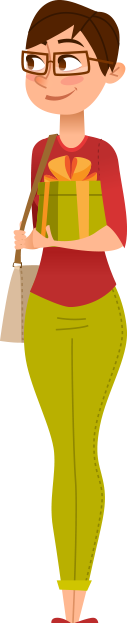 10 января 1919 года Председатель Высшей военной инспекции РККА Николай Подвойский отправляет во ВЦИК предложение отпраздновать годовщину РККА 28 января.

24 января Президиум Моссовета рассматривает вопрос «Об устройстве праздника в ознаменование годовщины создания Красной Армии» – 17 февраля. Но так как 17 февраля попало на другой праздник –  «День Красного подарка», соответственно, годовщину РККА отложили на ближайшее воскресенье, то есть на 23 февраля.
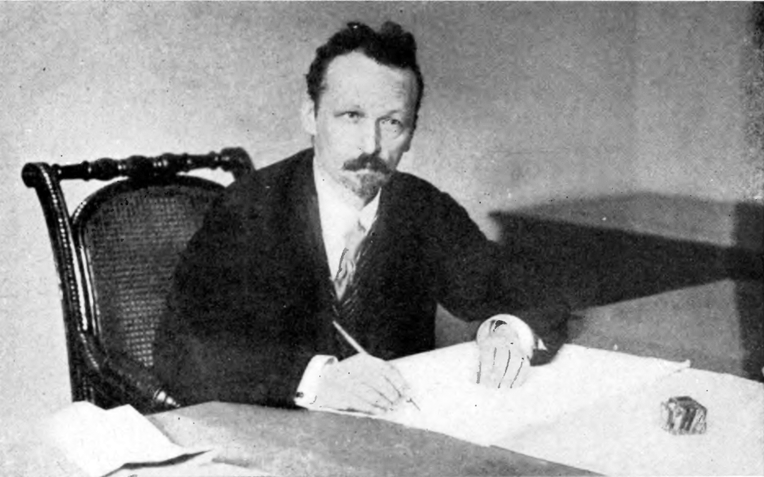 Вернуться назад
Вы ответили неверно
Ваш ответ не верен
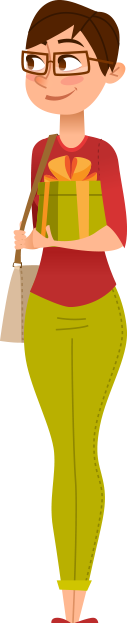 Правильный ответ
10 января 1919 года Председатель Высшей военной инспекции РККА Николай Подвойский отправляет во ВЦИК предложение отпраздновать годовщину РККА 28 января.

24 января Президиум Моссовета рассматривает вопрос «Об устройстве праздника в ознаменование годовщины создания Красной Армии» – 17 февраля. Но так как 17 февраля попало на другой праздник –  «День Красного подарка», соответственно, годовщину РККА отложили на ближайшее воскресенье, то есть на 23 февраля.
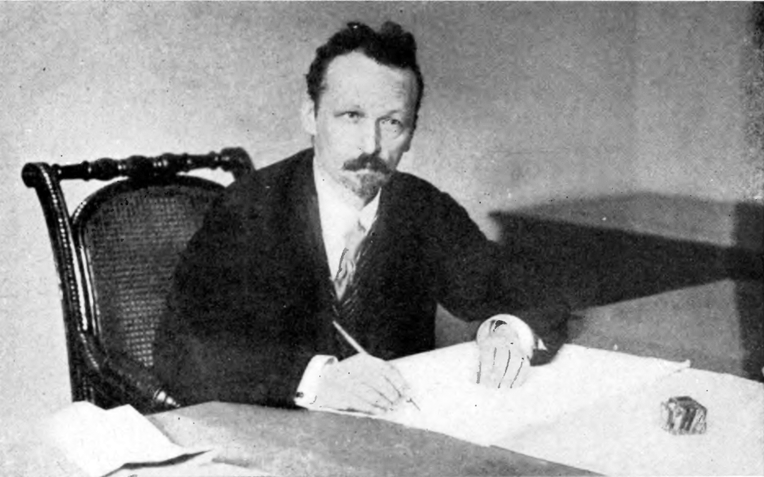 Вернуться назад
Ответьте на вопрос
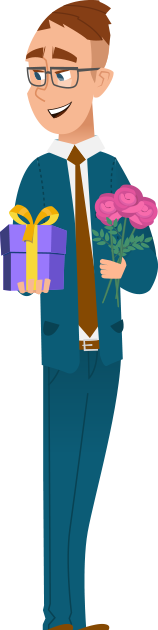 Какого воинского звания не существует в современной российской армии?
Прапорщик
Полковник
Поручик
Сержант
Вы ответили верно
Вы ответили верно
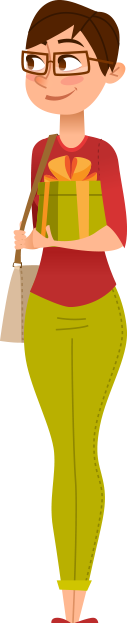 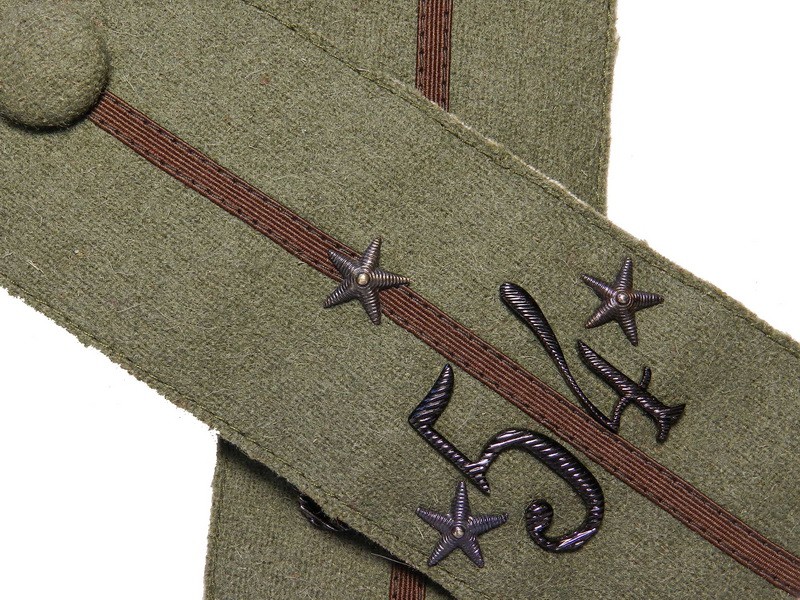 В современной российской армии отсутствует звание поручика, сегодня этому званию соответствует звание лейтенанта.
Вернуться назад
Вы ответили неверно
Ваш ответ не верен
Ваш ответ не верен
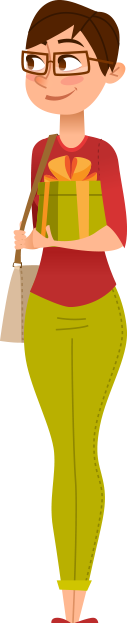 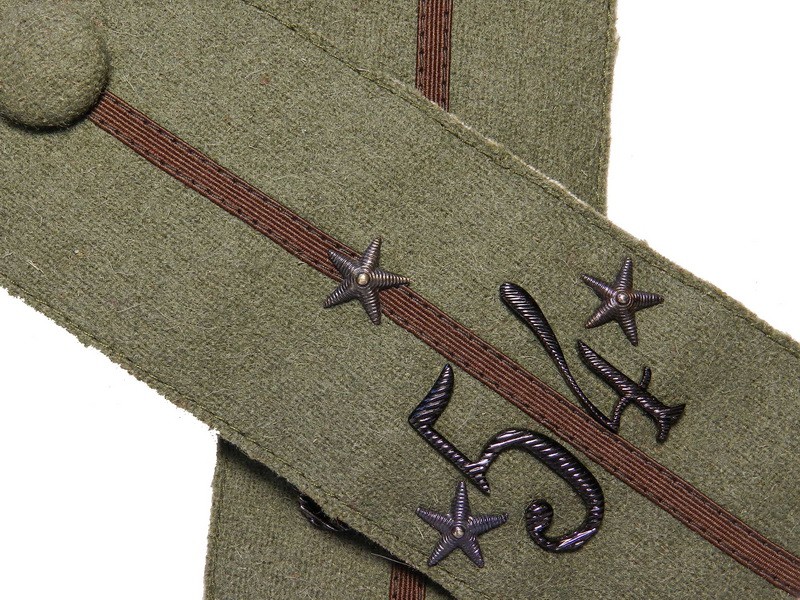 Правильный ответ
В современной российской армии отсутствует звание поручика, сегодня этому званию соответствует звание лейтенанта.
Вернуться назад
Ответьте на вопрос
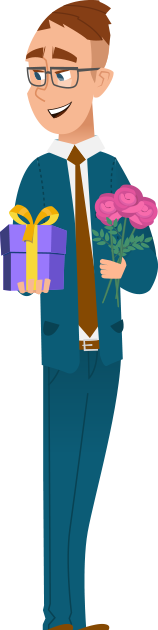 В каком художественном фильме прозвучала фраза, впоследствии ставшая «крылатой»: «Есть такая профессия – Родину защищать!»?
Офицеры
Три мушкетёра
Щит и меч
17 мгновений весны
Вы ответили верно
Вы ответили верно
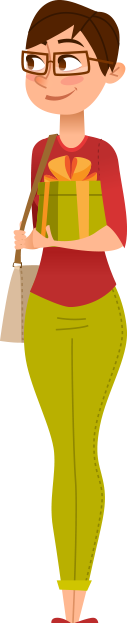 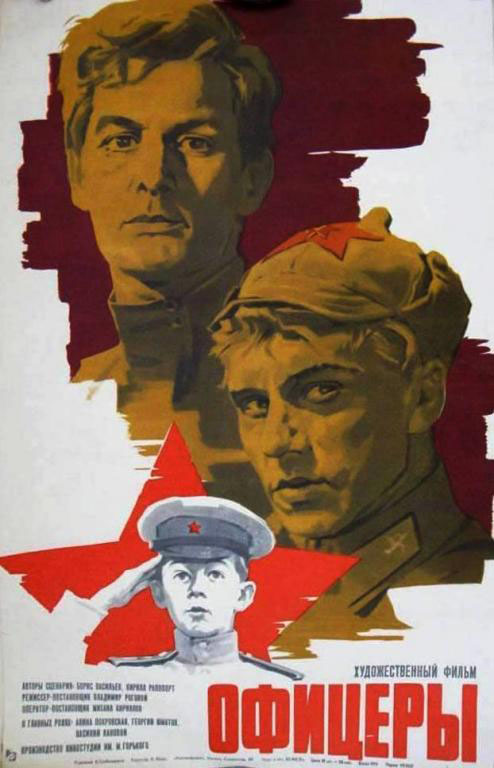 Это крылатое выражение прозвучало в фильме «Офицеры», поставленном на Центральной киностудии детских и юношеских фильмов имени М. Горького в 1971 году режиссёром Владимиром Роговым.
Вернуться назад
Вы ответили неверно
Ваш ответ не верен
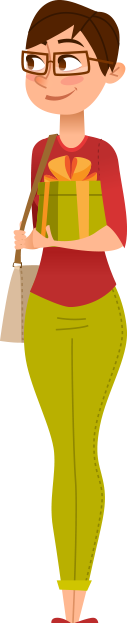 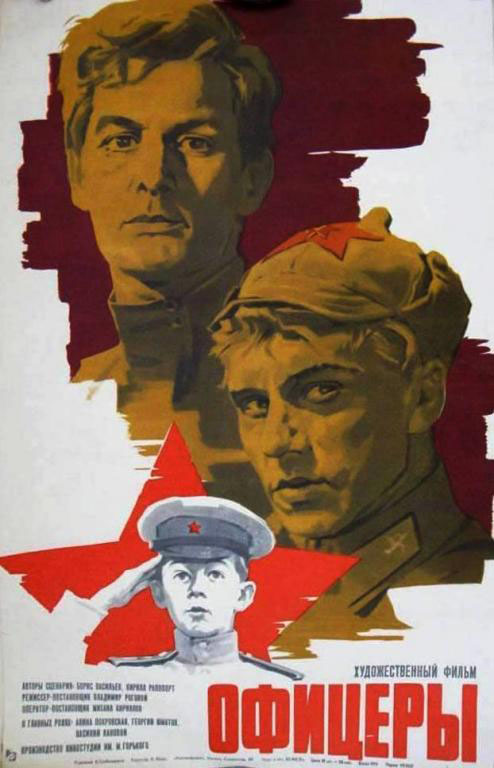 Правильный ответ
Это крылатое выражение прозвучало в фильме «Офицеры», поставленном на Центральной киностудии детских и юношеских фильмов имени М. Горького в 1971 году режиссёром Владимиром Роговым.
Вернуться назад